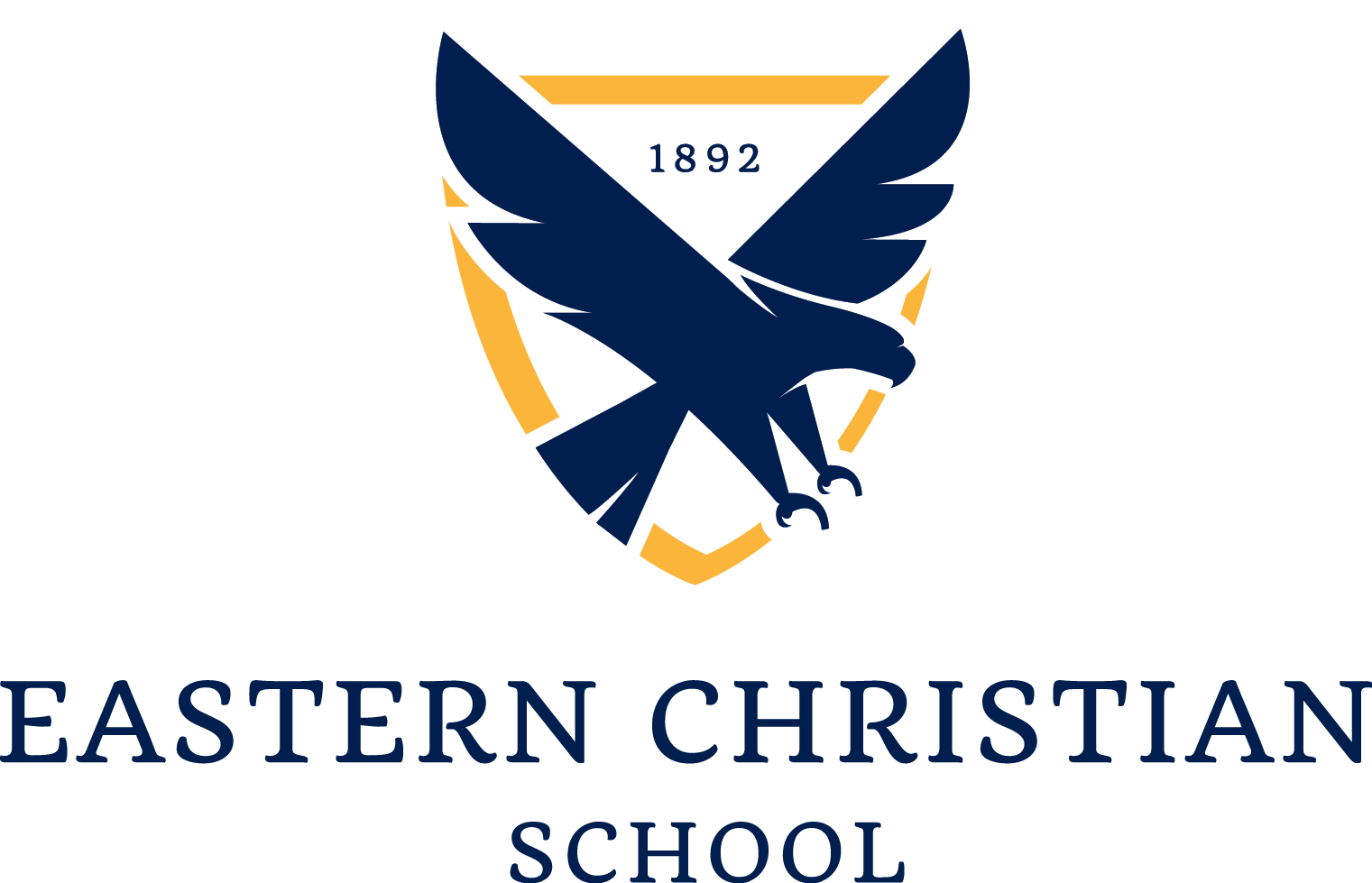 美东基督教学校
国际学生项目
——位于纽约市郊区
You are welcome at Eastern Christian School!
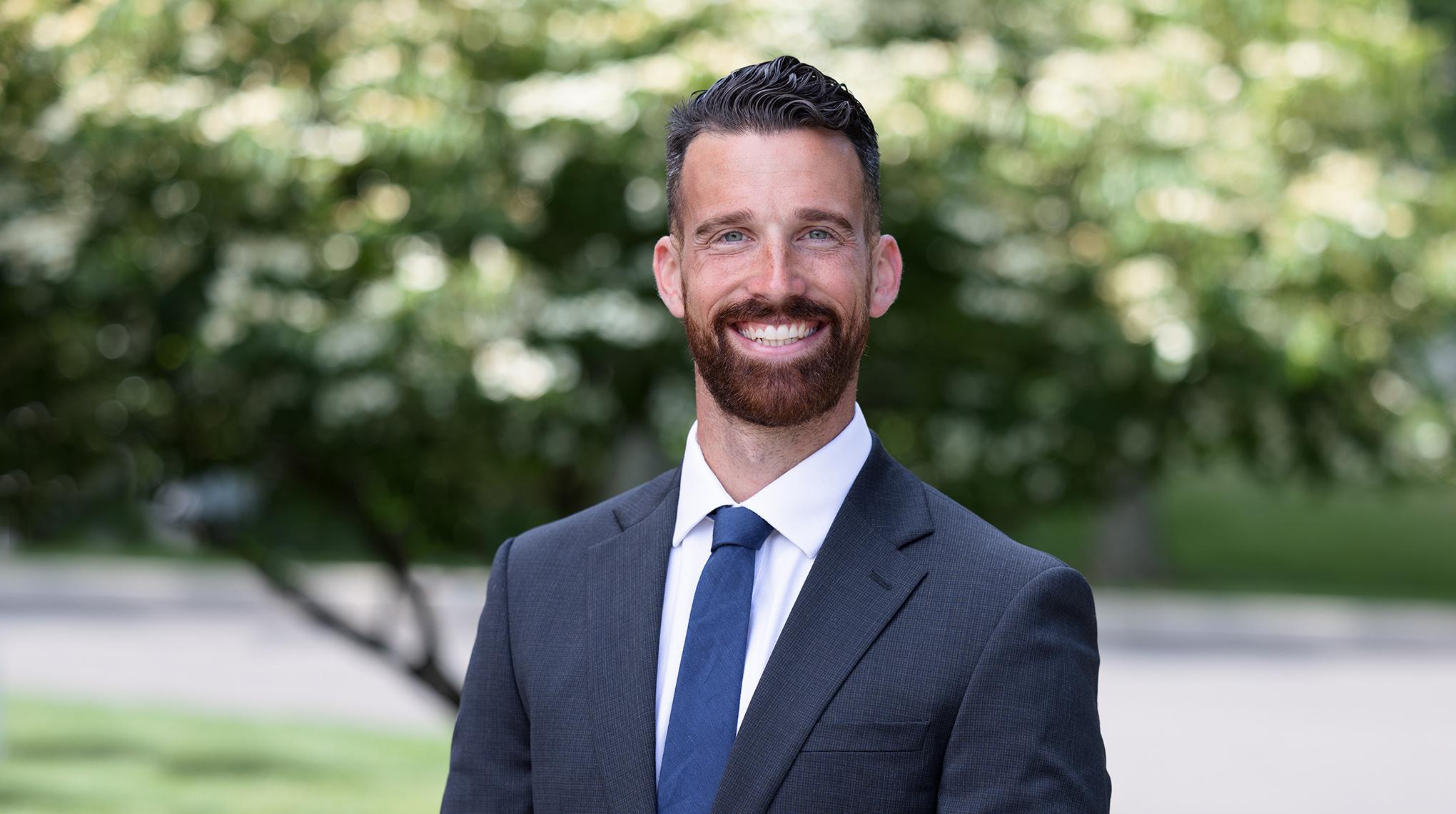 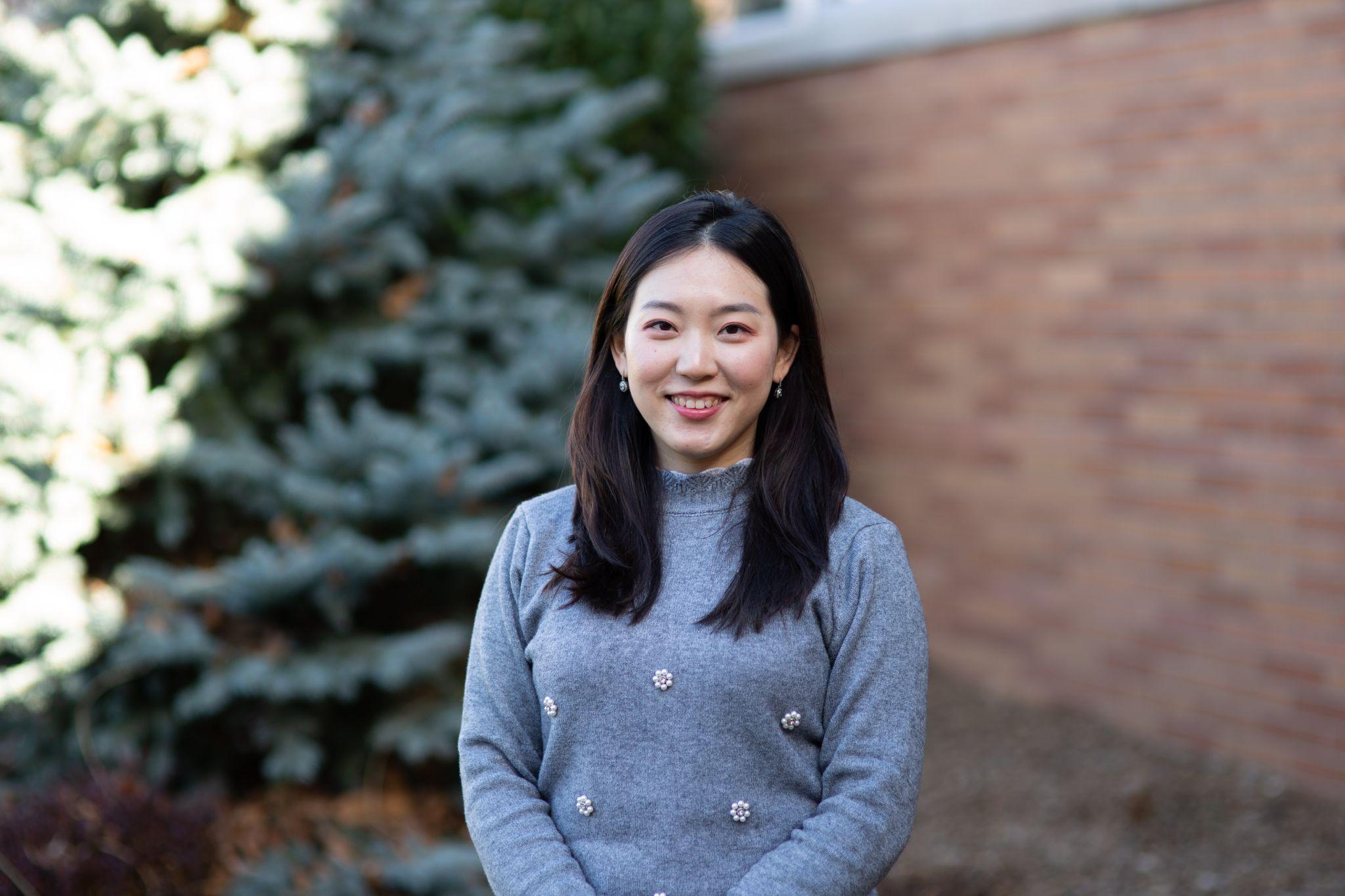 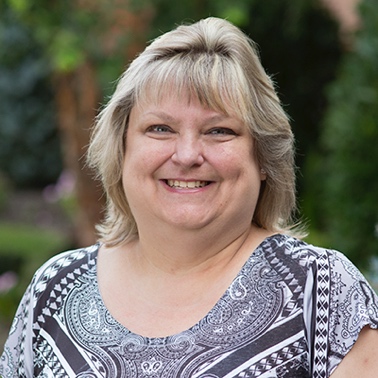 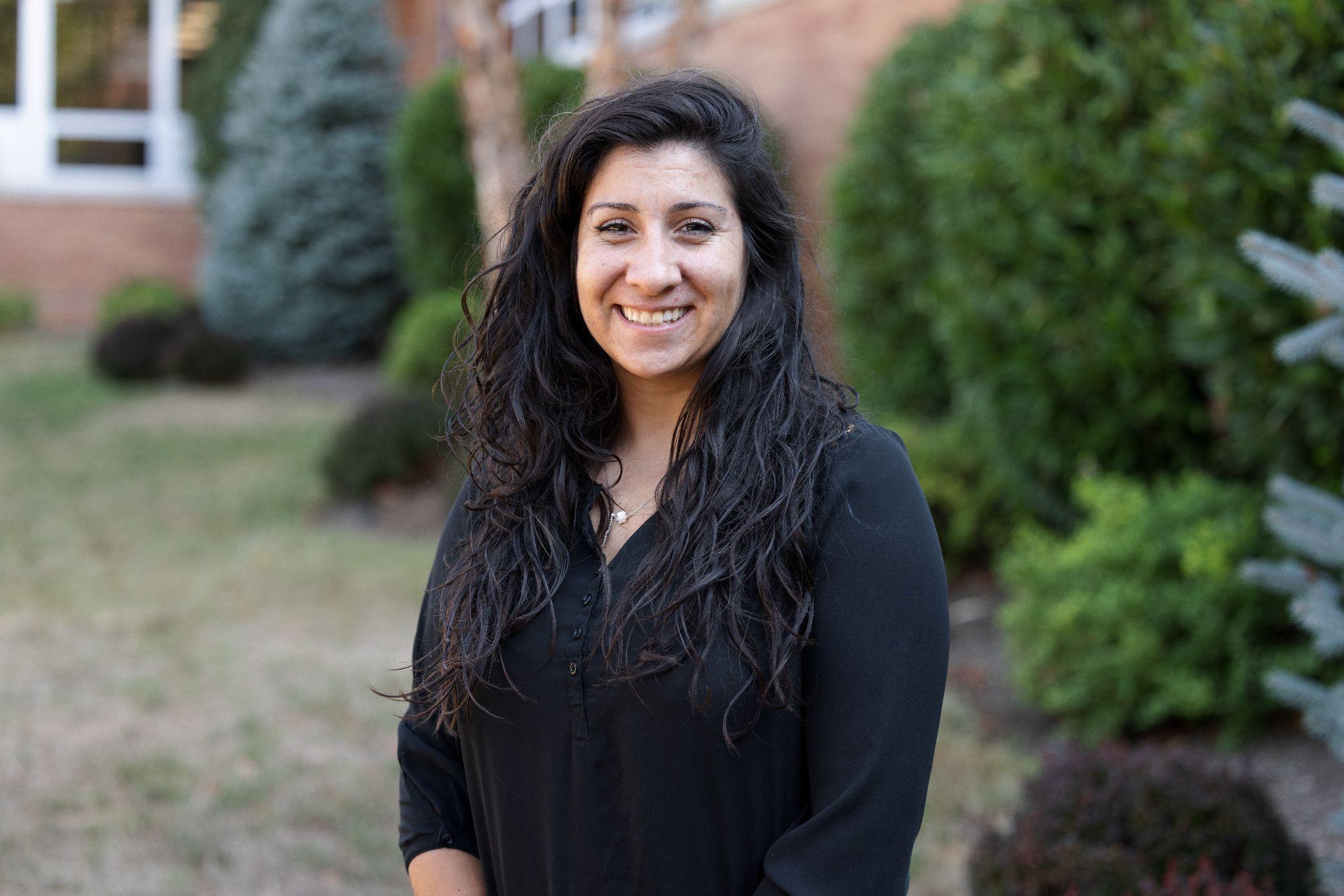 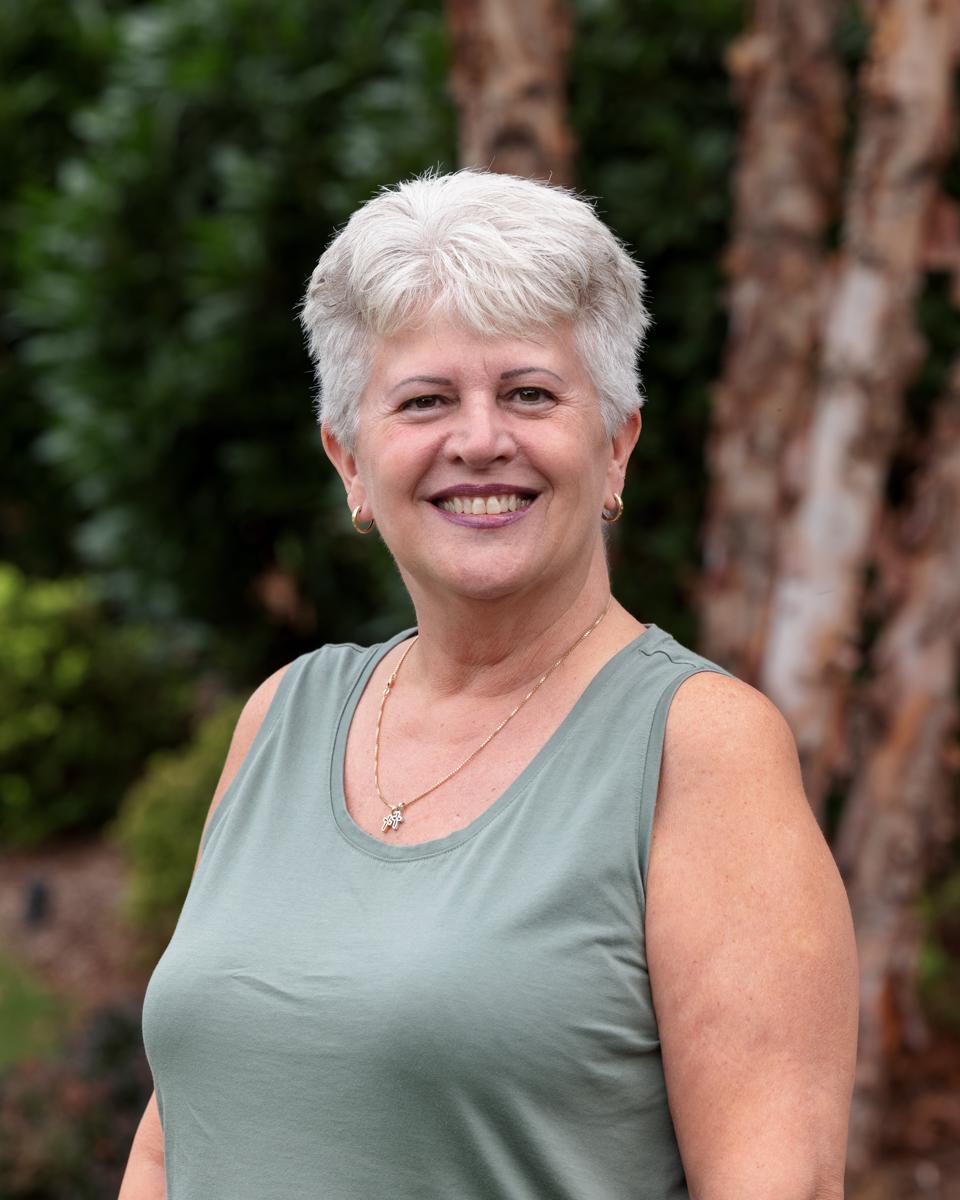 Ji Sung Rhyu
柳智晟
国际学生主任
Sharon De Marco
沙龙 · 德 · 马科
初中英语培训老师
Sandra De Marco
桑德拉· 德·马而可
寄宿家庭分配管理员
Cynthia Adair
辛丝雅·阿德艾尔
高中英语培训老师
Daniel Cirone
丹尼尔 · 西罗内
高中校长
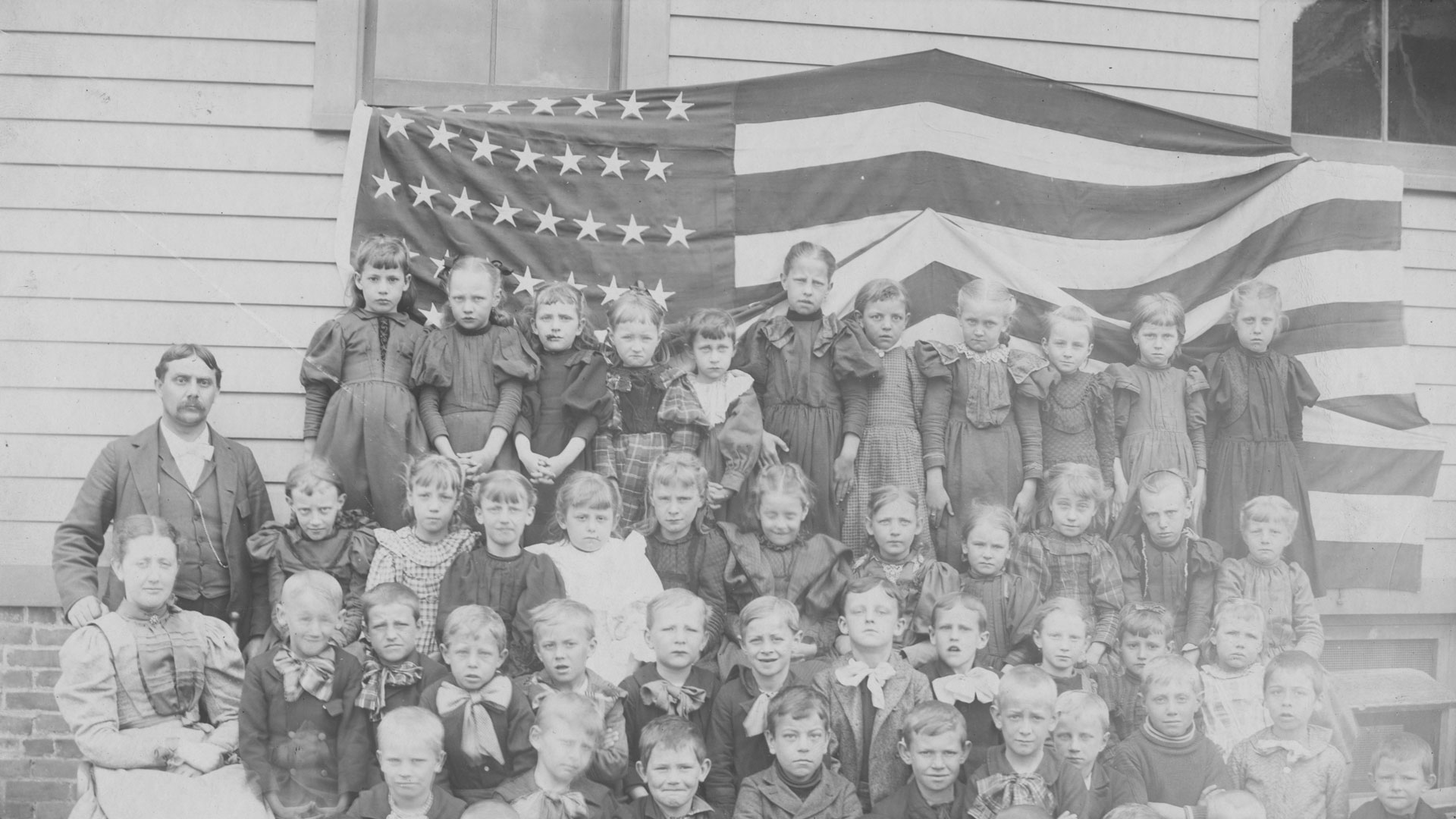 历史悠久——创办于1892年
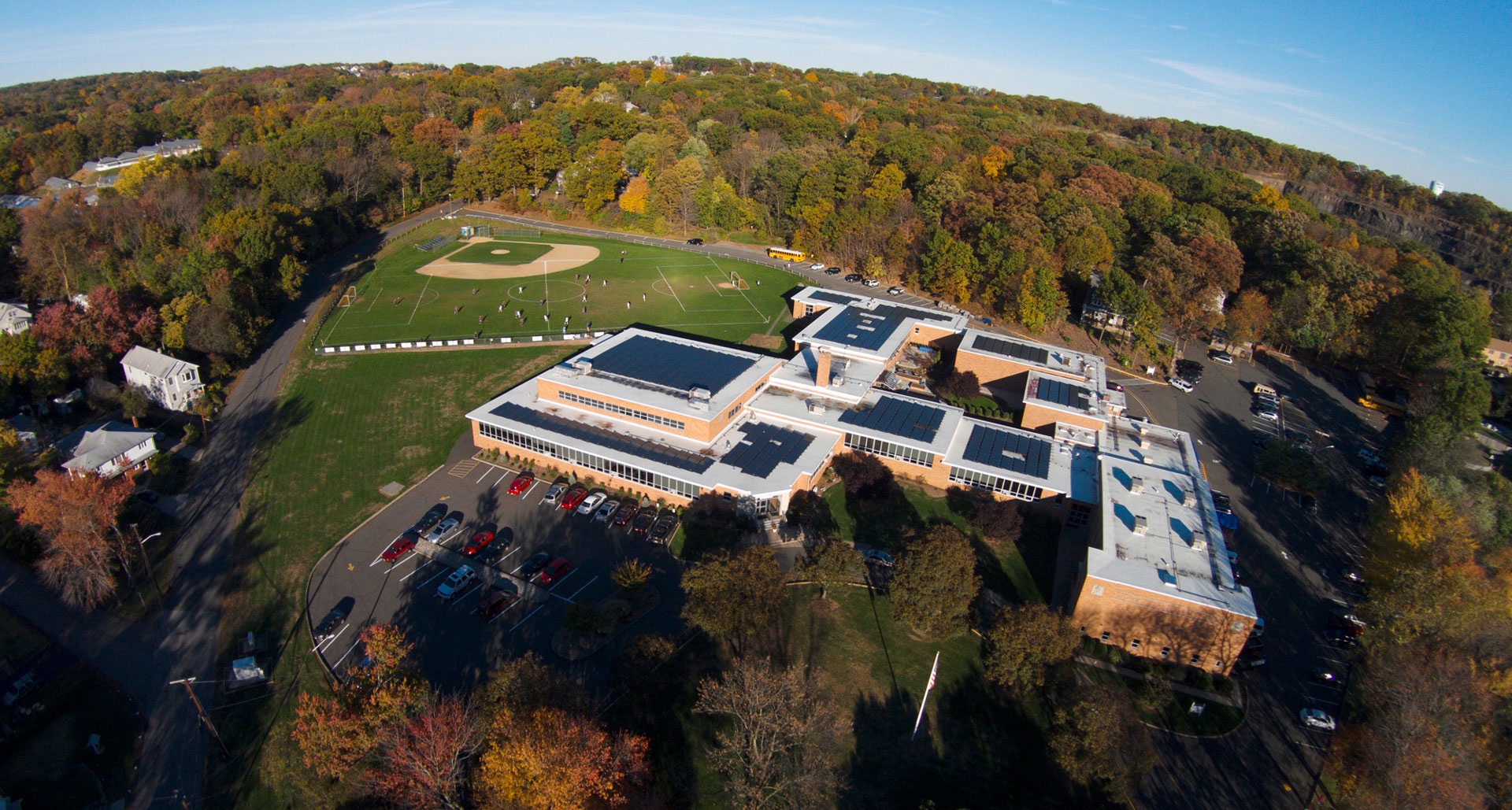 130周年庆祝
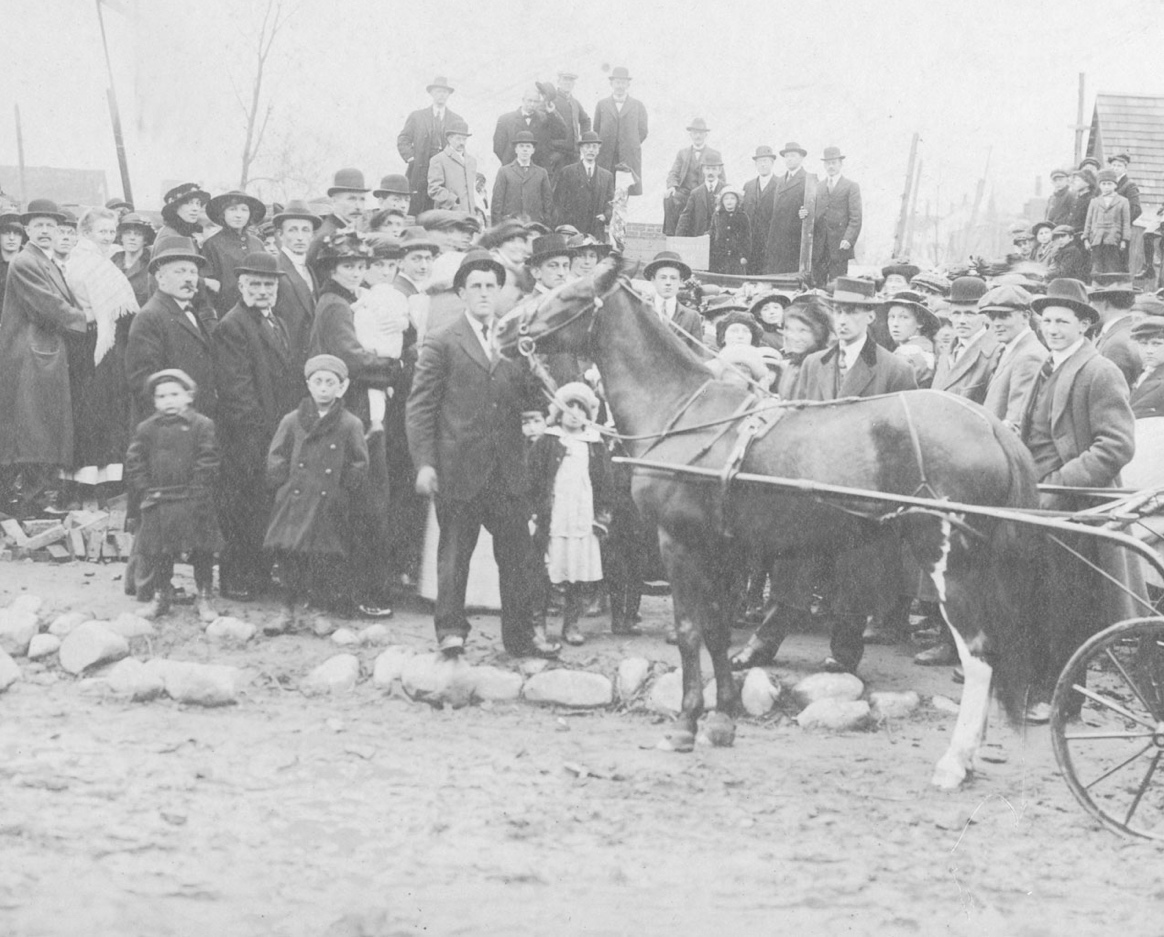 本校由当时的荷兰移民创办，旨在为他们的子女提供支持基督教价值观的教育
在纽约大都市地区，我们是同类学校中历史最悠久、规模最大的一所。
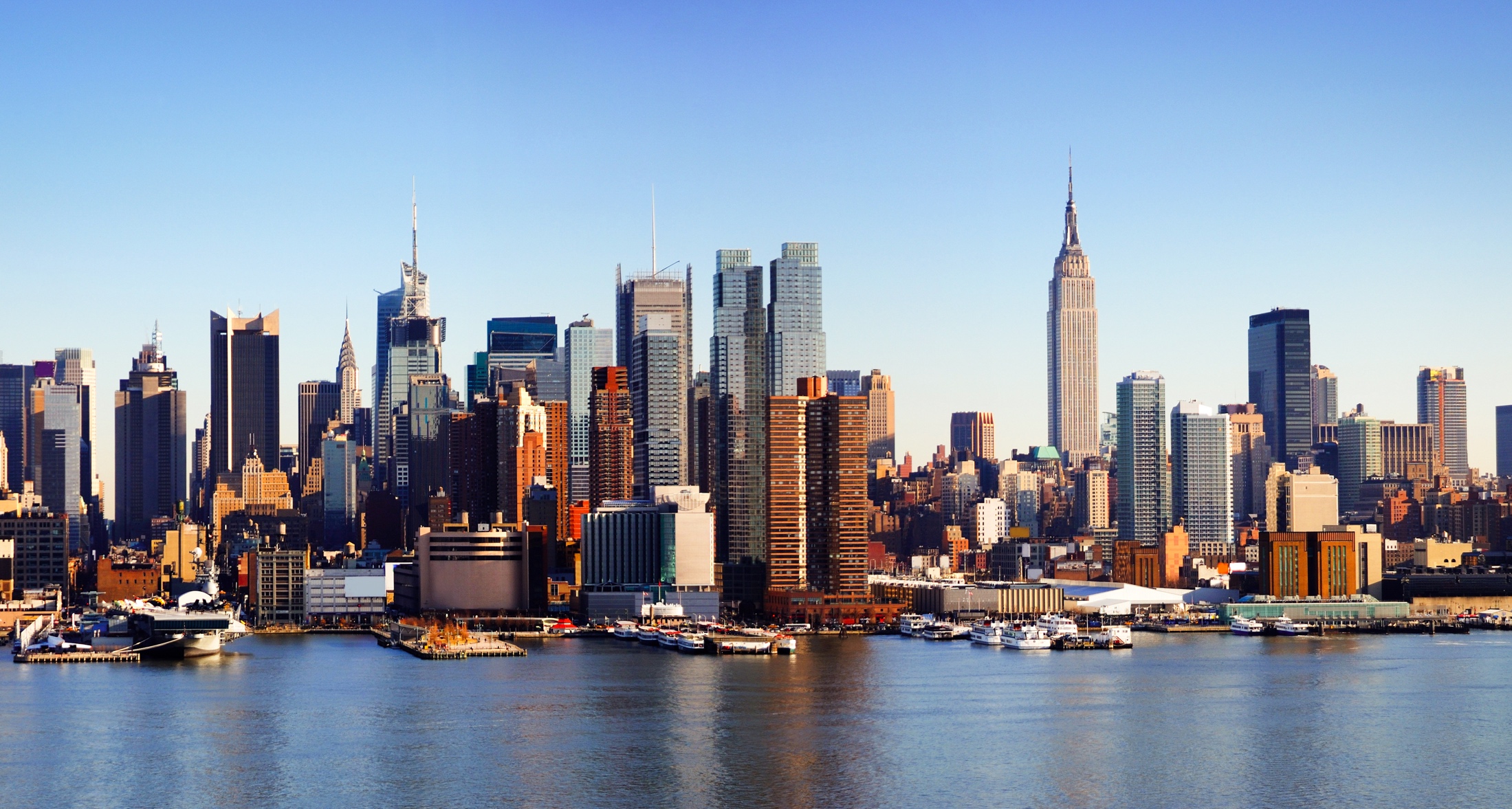 位于纽约大都市的郊区
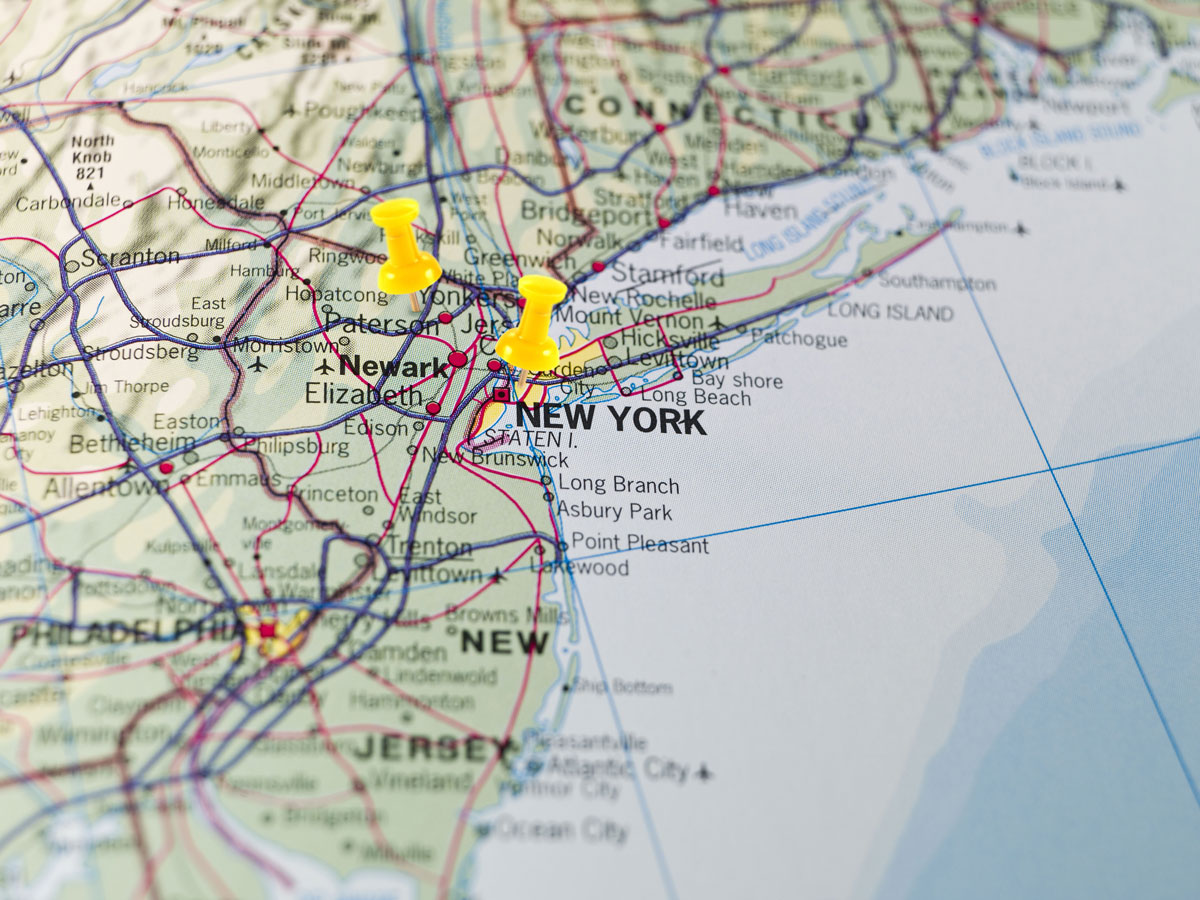 距离纽约市区12英里

距离费城2小时的车距

距离波士顿4小时的车程

距离华盛顿4小时的车程
美东基督教学校简介
3个校区分布于3个镇
全校900多名学生在册，年龄3-18岁
1983年开始招收国际学生
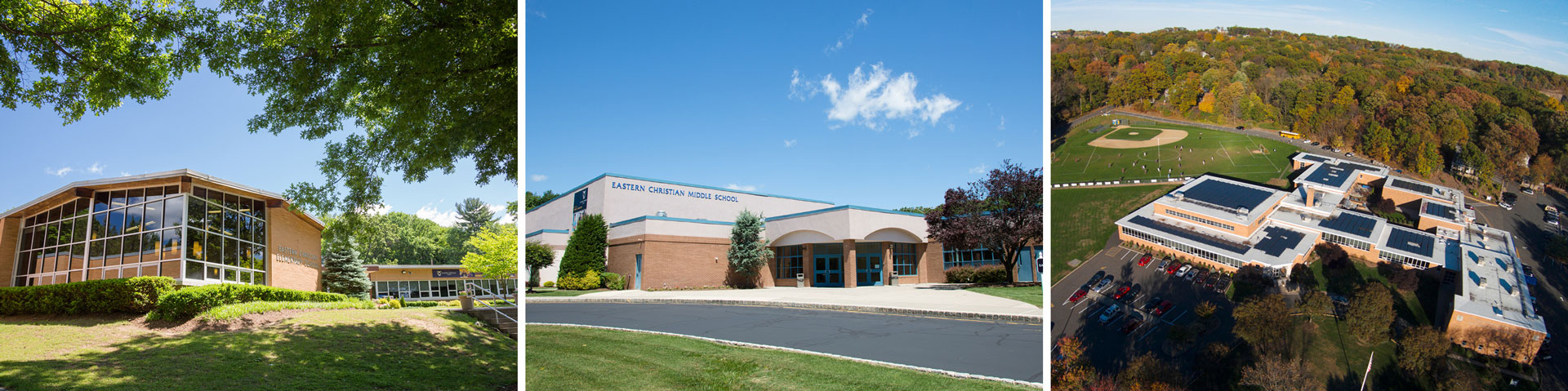 设施优良齐全
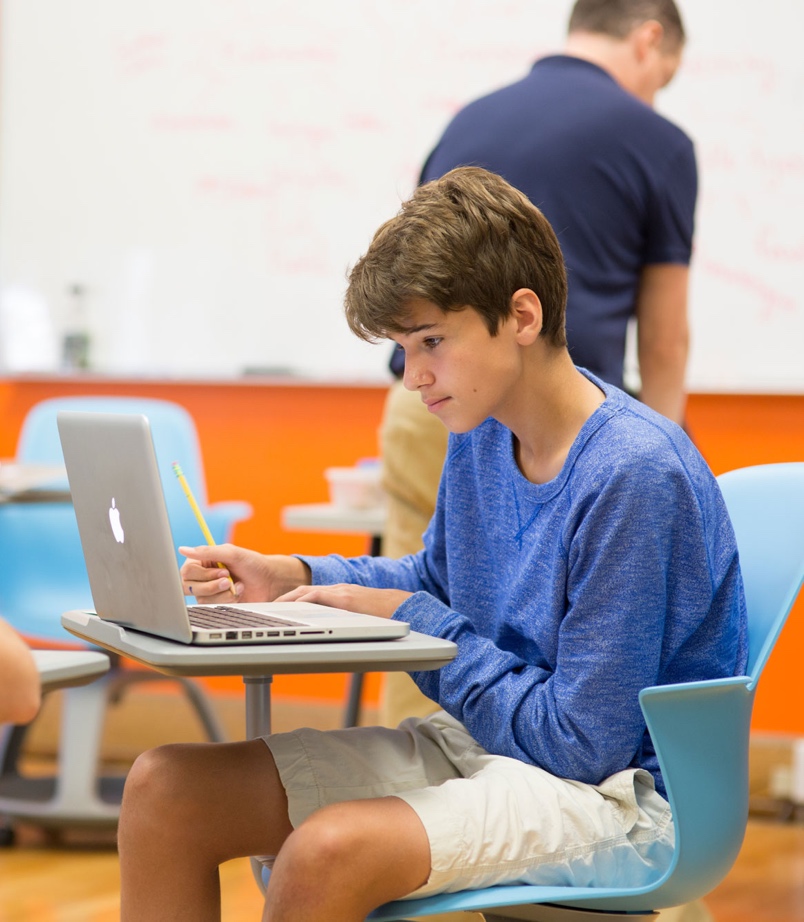 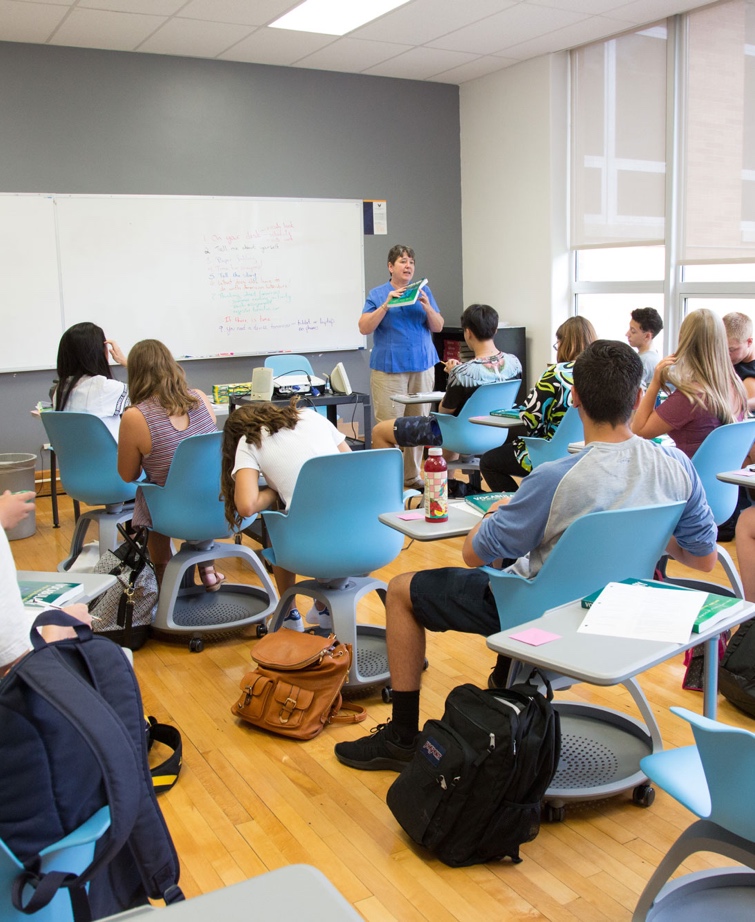 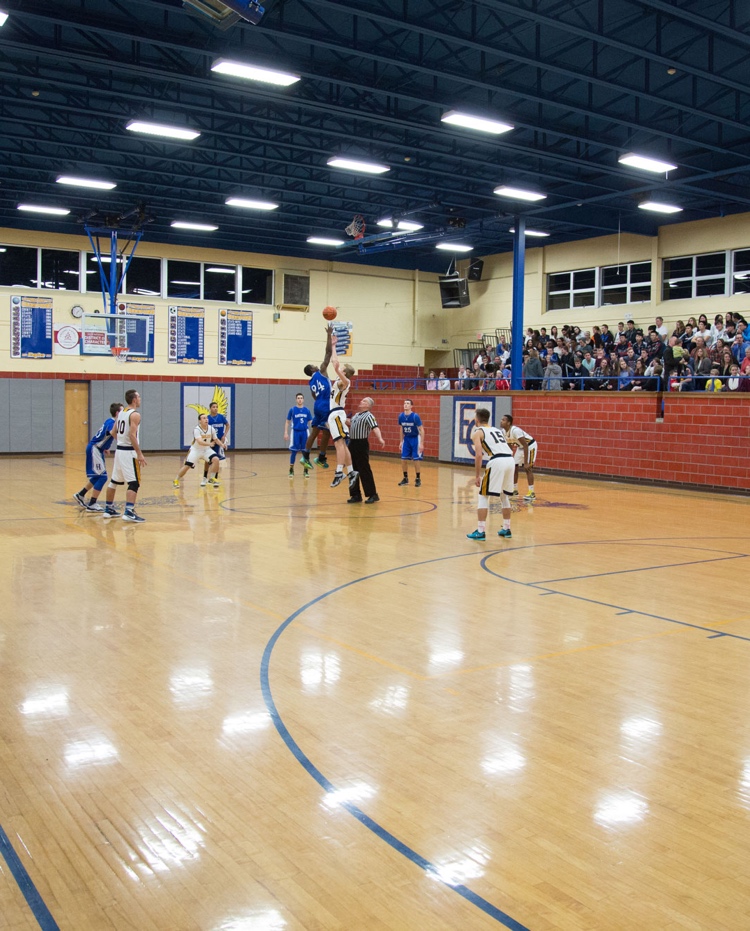 运动场和体育馆
配套的科技设备
现代化教室
安全而保险的校园
监控摄像头
打卡进入
保安主任
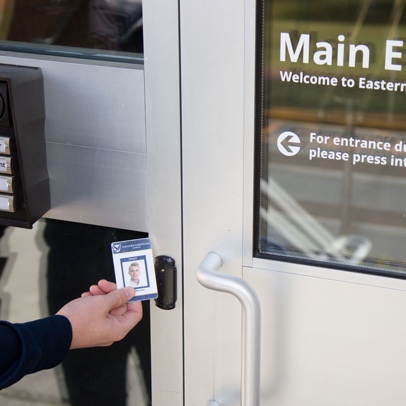 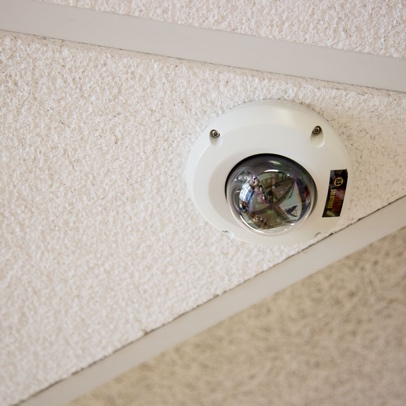 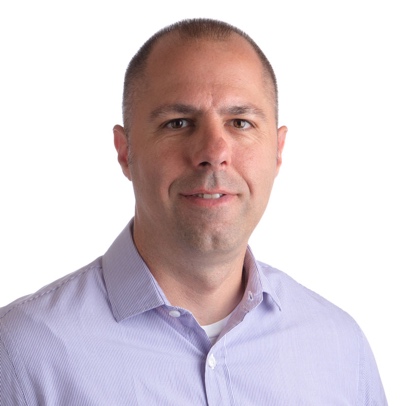 杰弗·包特比尔
安全保障主任
每个学生都有学生身份卡
分布于每个校园的不同角落
荣获的国家级认定和奖状
名列全国50所最强基督教学校
全国优良品格学校
赢得新泽西州事业单位奖
获教育部门全面认证
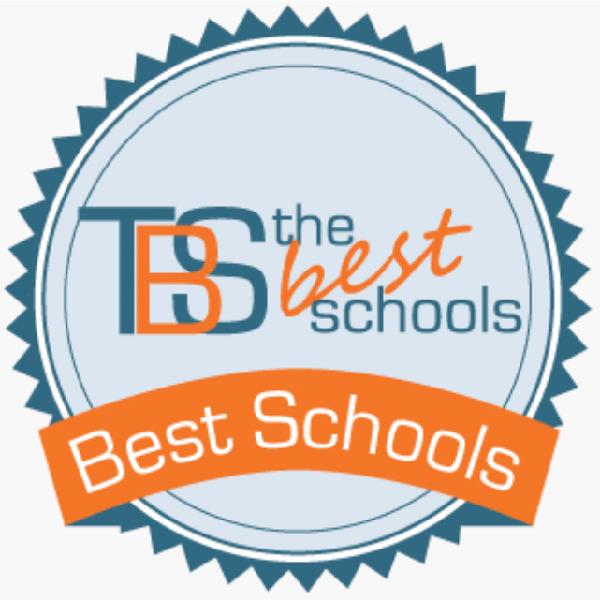 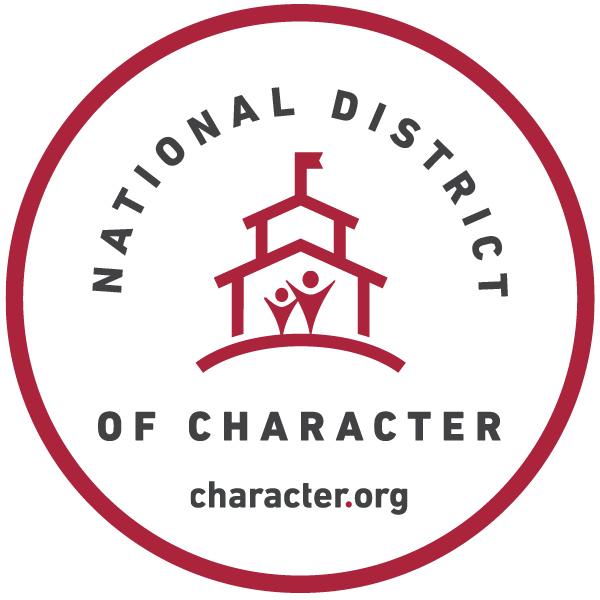 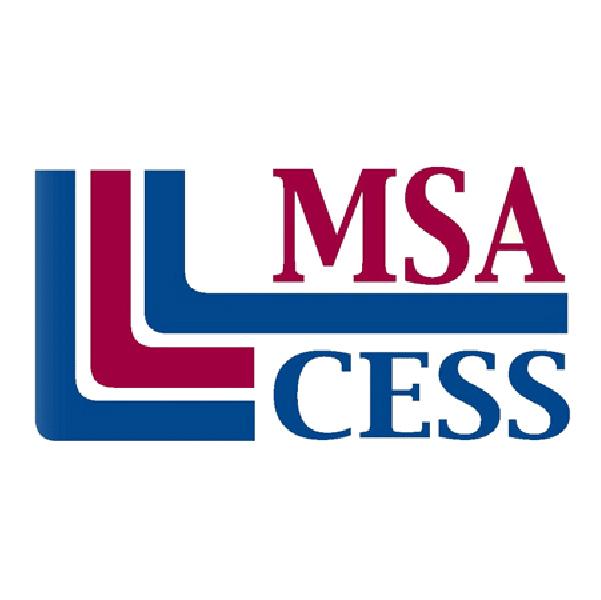 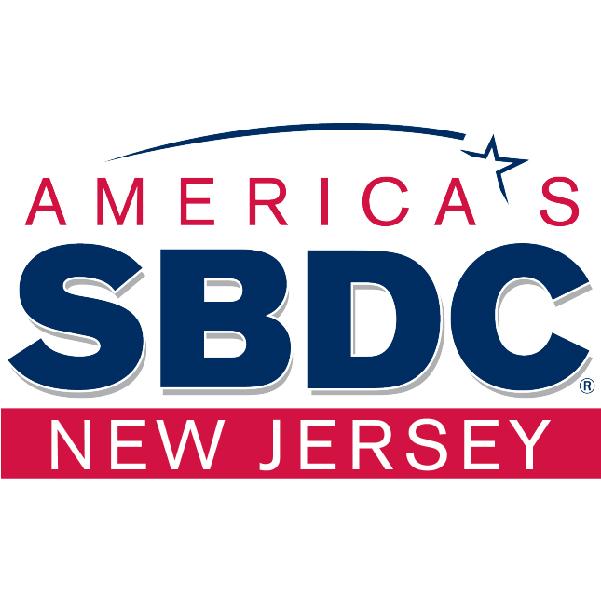 通过美国中部教育机构的认证
全国内获得这项殊荣的三所学校之一
美国小型事业单位发展中心评选
由最佳学校机构评选
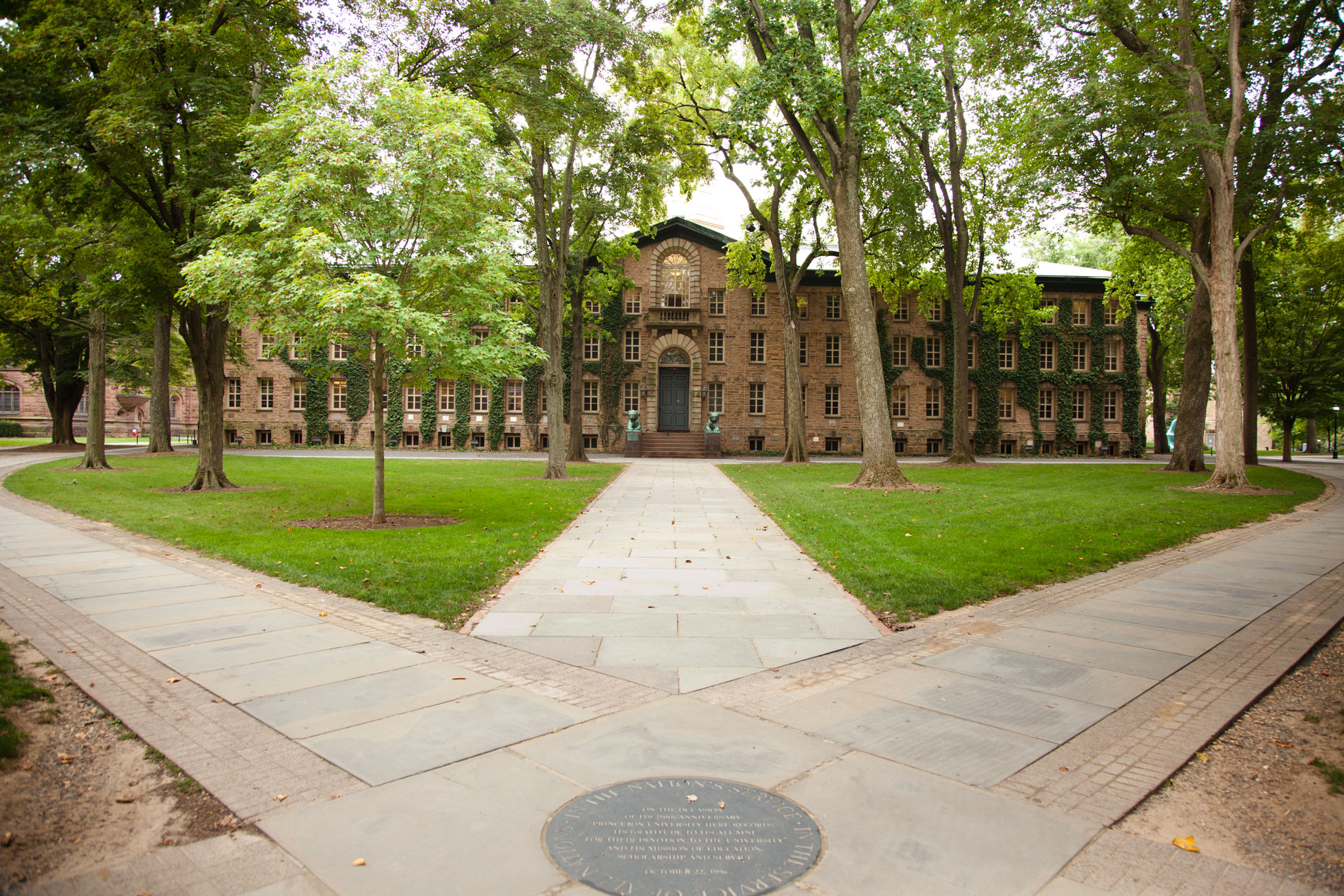 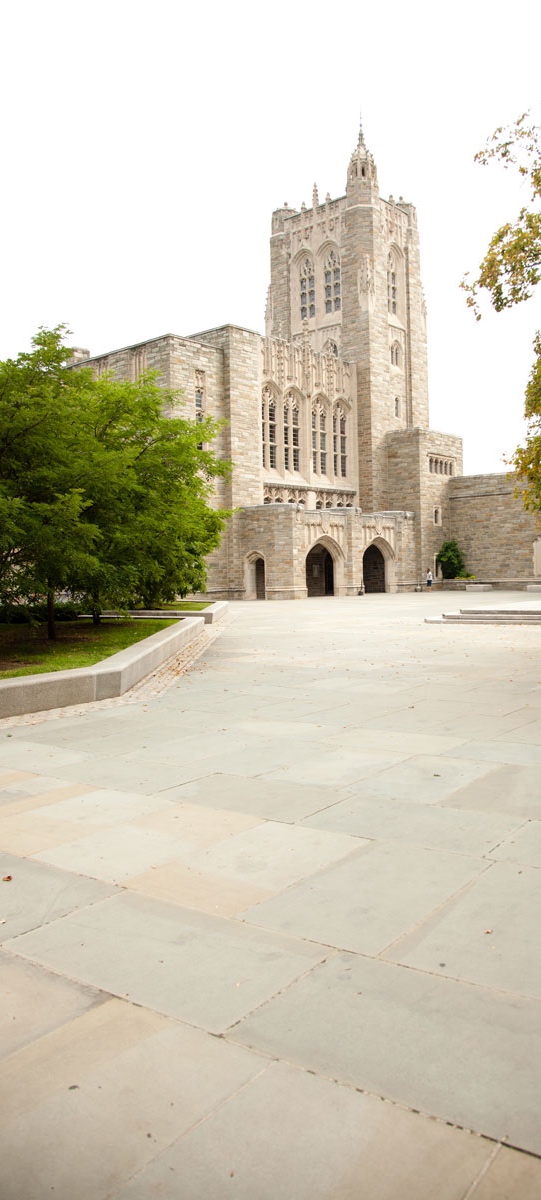 毕业生获得录取的大学
理海大学
纽约大学
俄亥俄州立大学
宾夕法尼亚州立大学
普林斯顿大学
罗格斯大学
圣迭戈州立大学
史密斯学院
史蒂文斯理工学院
加州大学伯克利分校/洛杉矶分校
宾夕法尼亚大学
瓦萨学院
惠顿学院
耶鲁大学
美国大学
本特利学院
波士顿学院
加州艺术学院
加尔文学院
克莱门森大学
柯盖德大学
哥伦比亚大学
康奈尔大学
卓克索大学
杜克大学
福坦莫大学
乔治华盛顿大学
乔佐治亚理工学院
高登大学
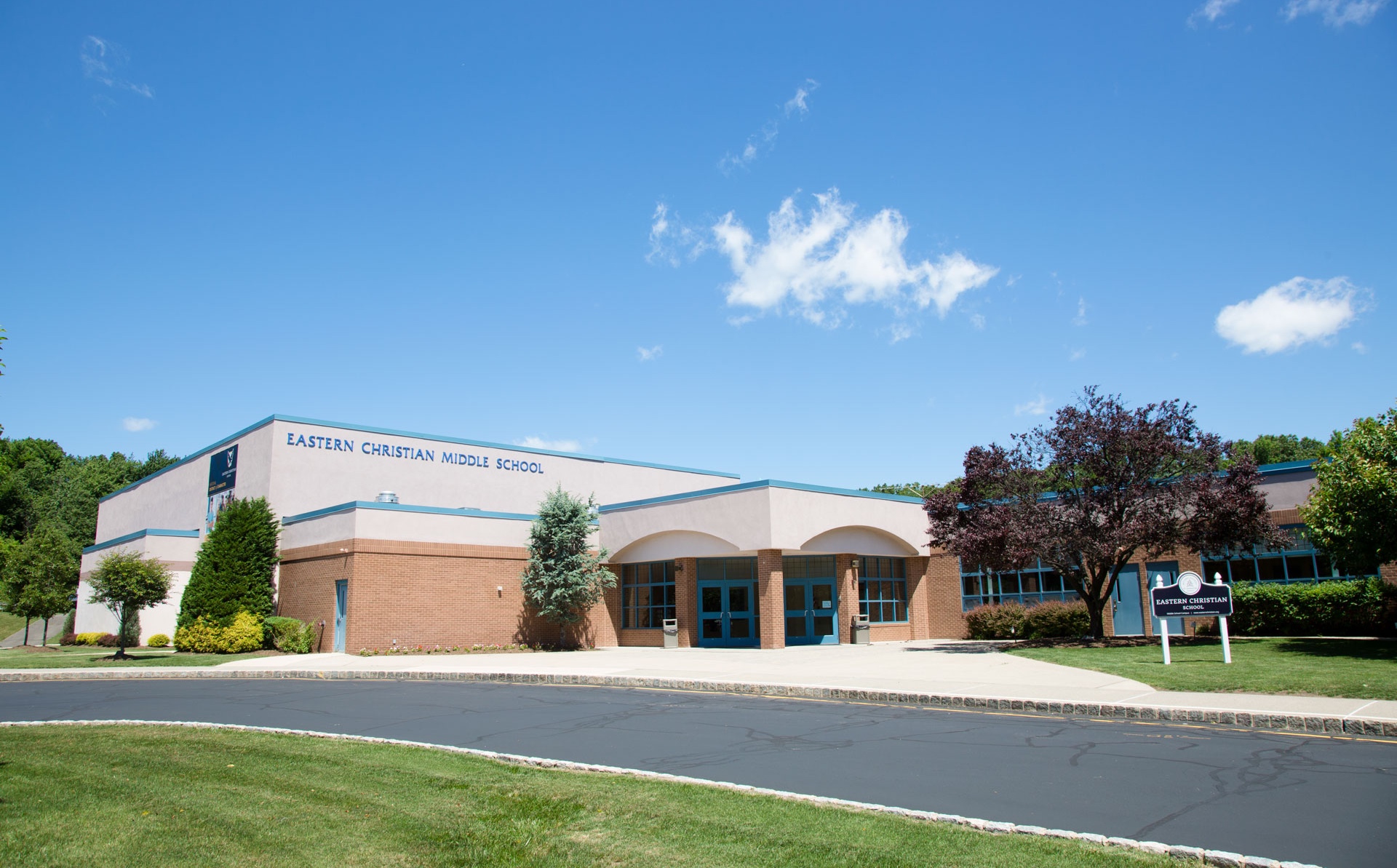 美东基督教中学
位于新泽西州的威科夫镇

200名学生
学生与老师的比例：11：1
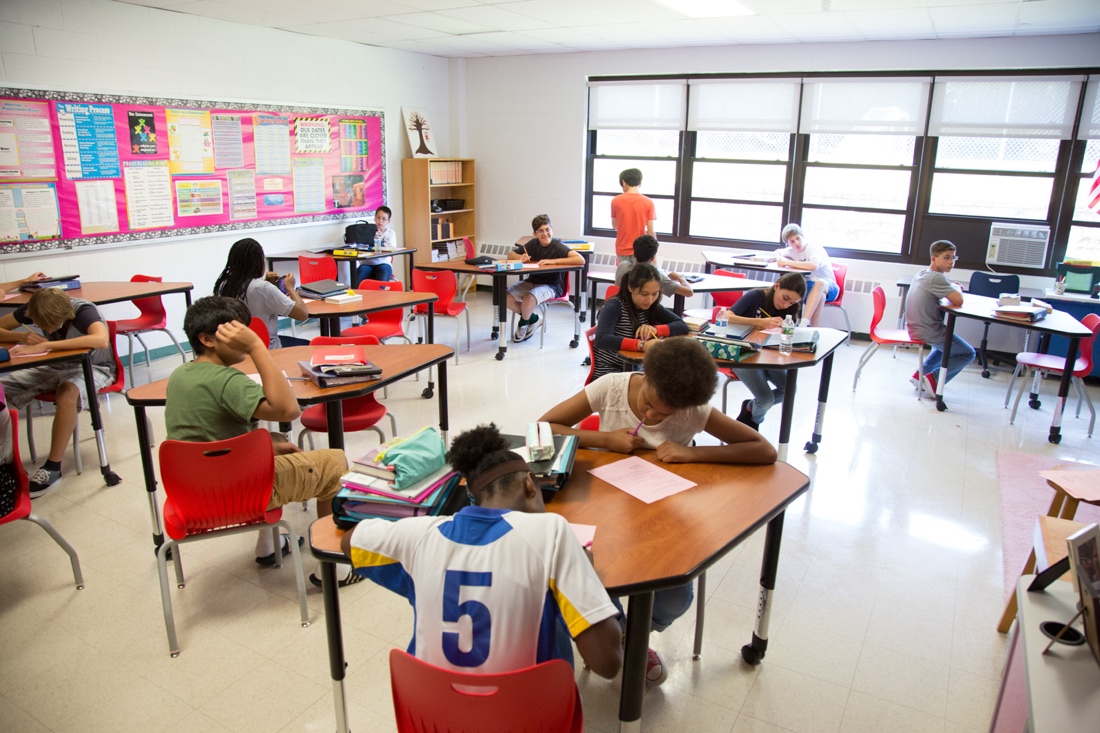 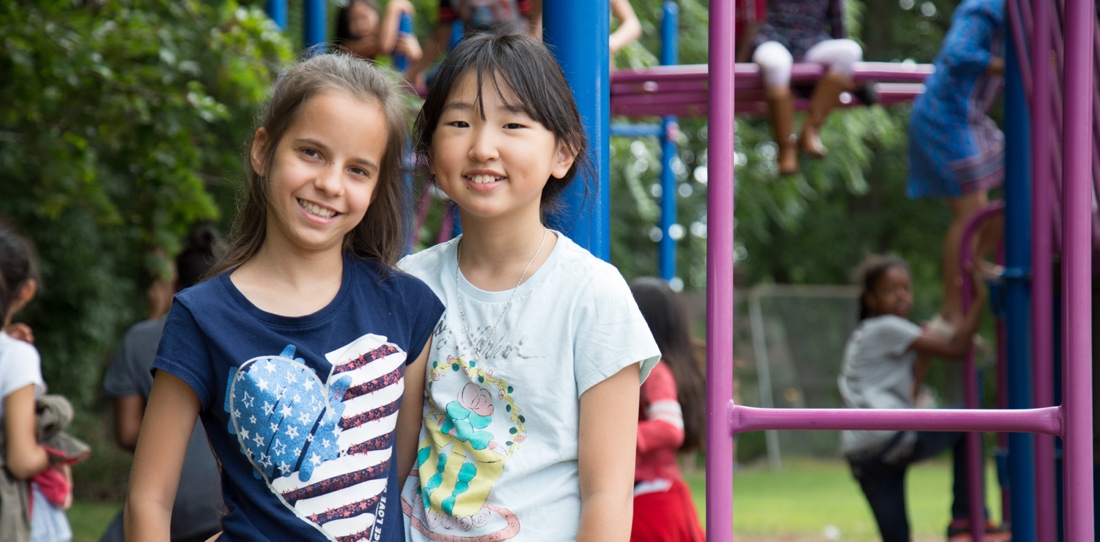 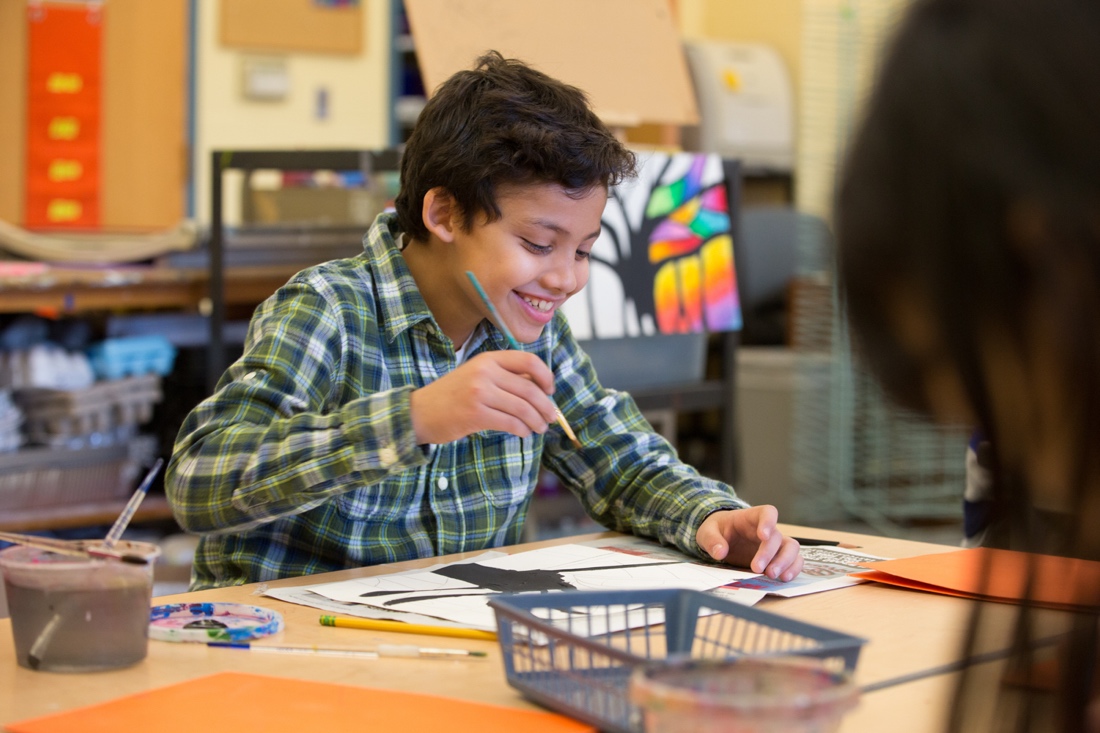 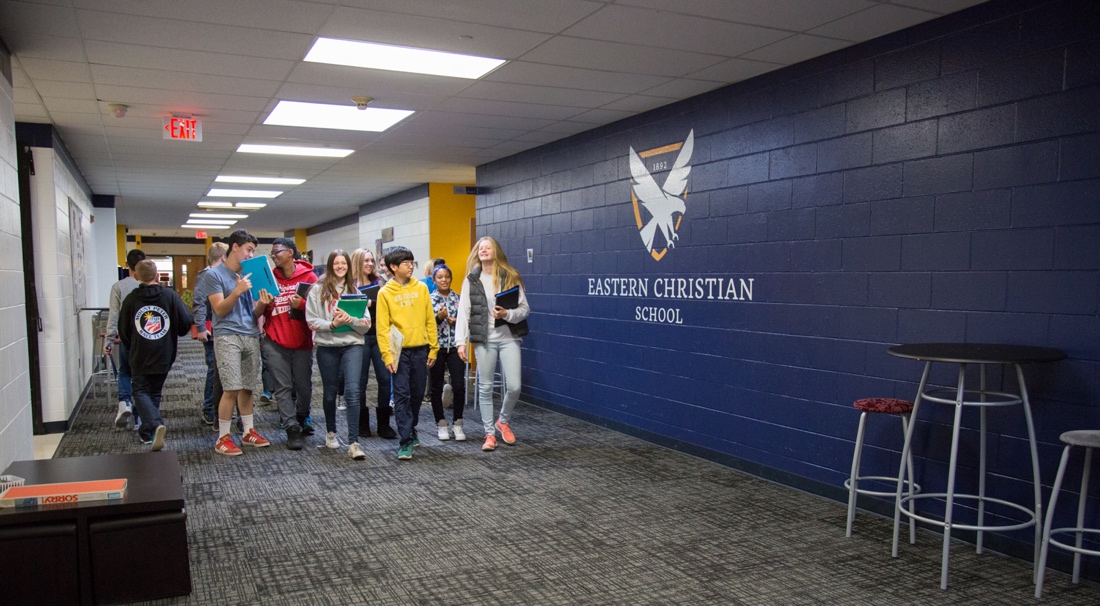 美东基督教高中（校园俯视图）
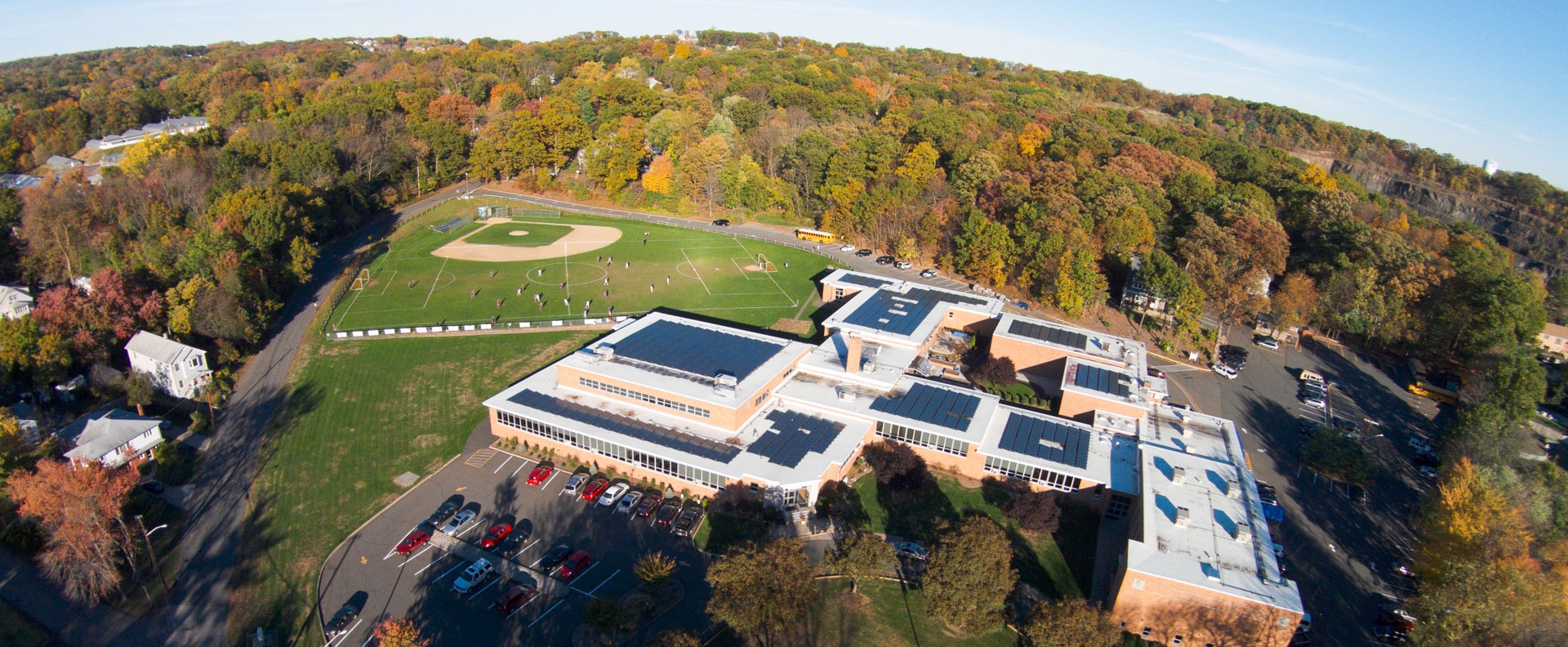 位于新泽西州的海勒顿镇

300名学生
学生与老师的比例：11：1
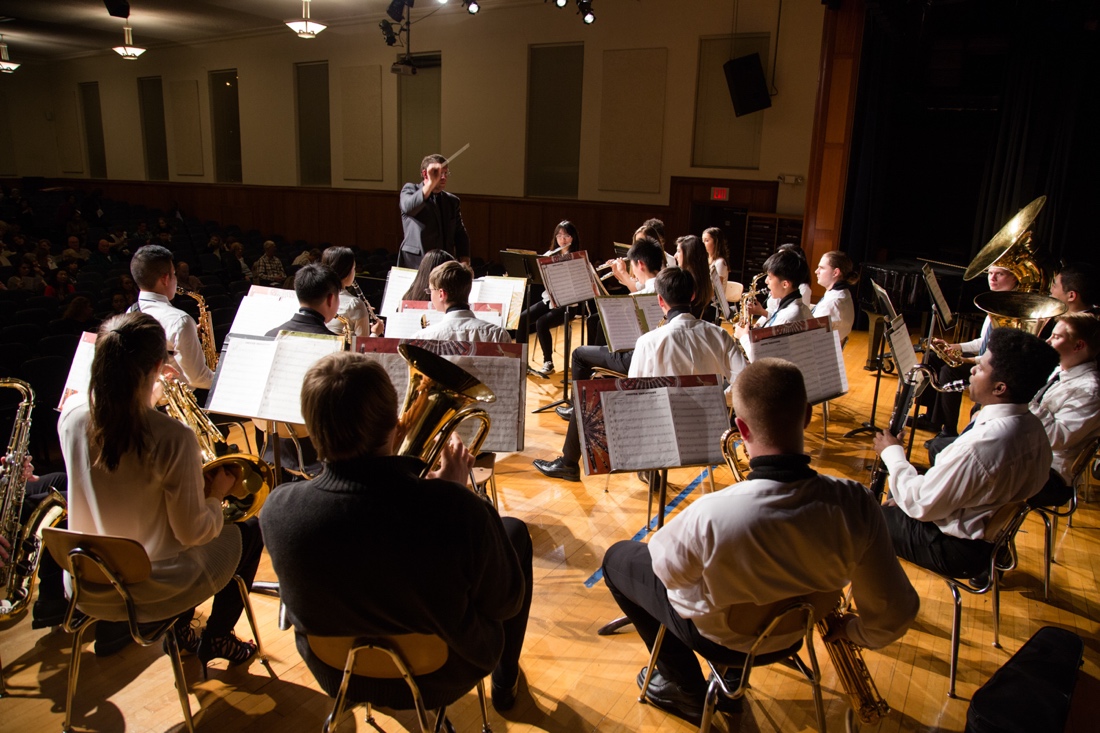 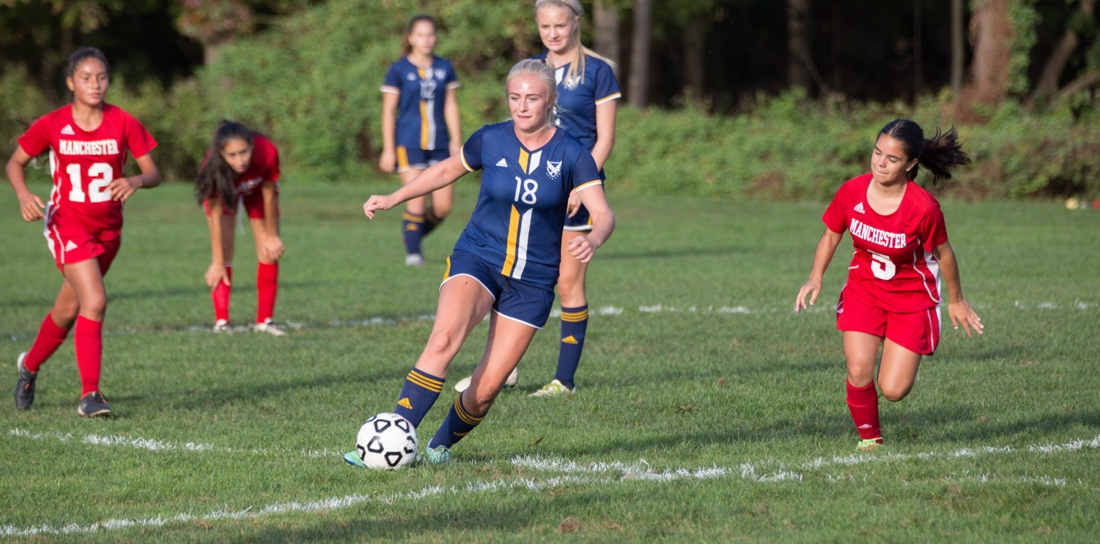 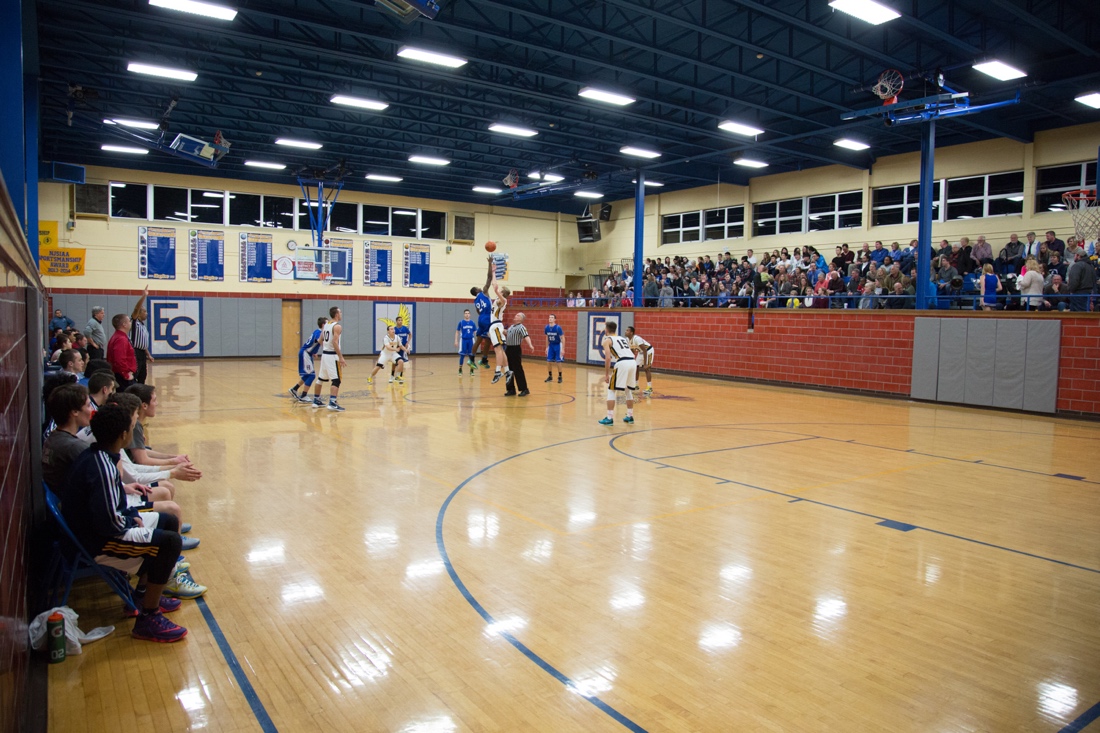 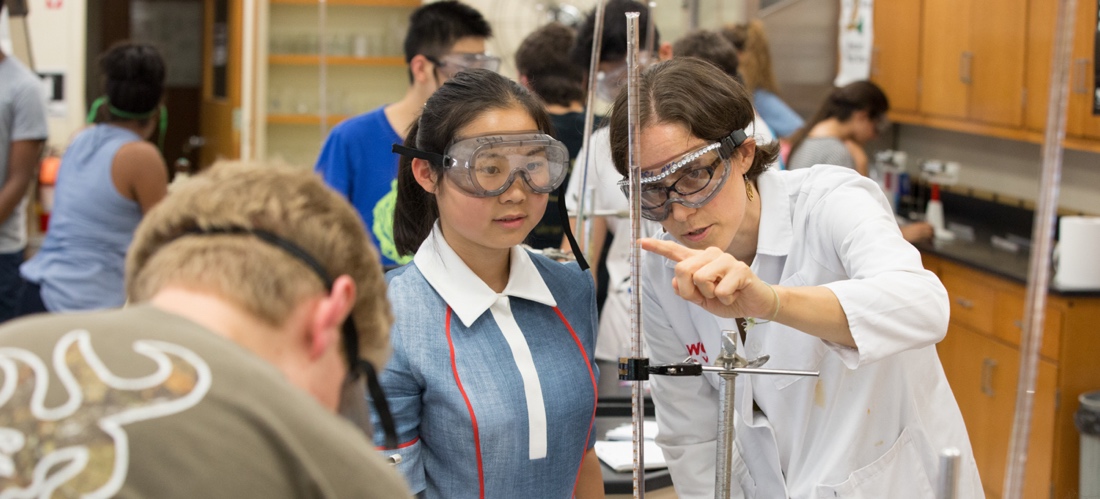 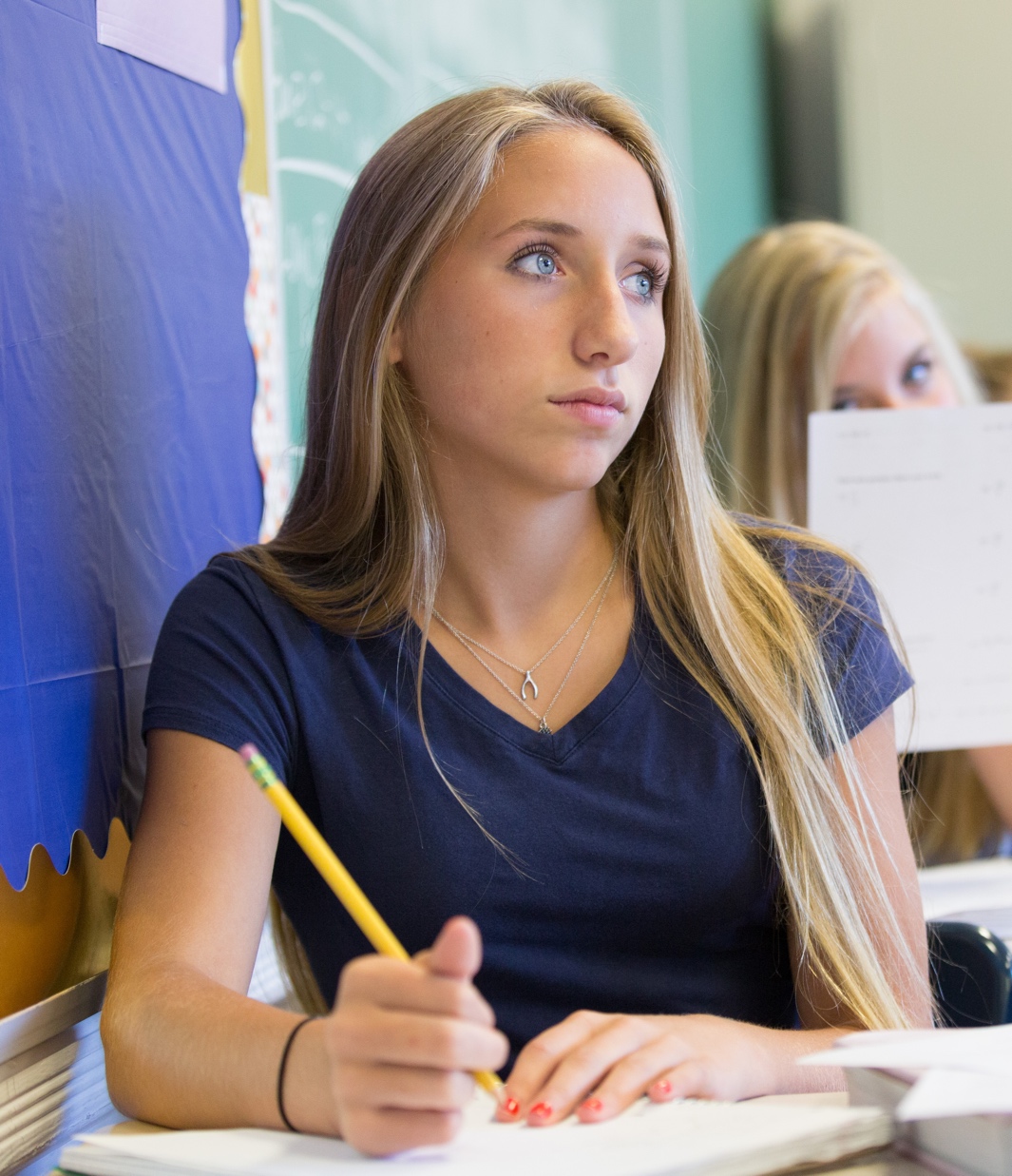 优良的学术
英语培训
一级培训
二级培训
英语写作
科学与数学高级课程
高级化学课程
高级物理课程
高级生物课程
解剖与生理课
微积分一
微积分二
统计学
理念创新的规划选项&教学课程
培养学生的构想力和感染力
跨学科的人文文化课程
STEAM 系列课程 (科学，技术，工程，艺术与数学教育)
科技课程
音乐课程 (吹奏乐团, 合唱团, 管弦乐团)
艺术课程
戏剧课程 (年度音乐剧和戏剧)
体育课程 (初中和高中部共33支竞赛队伍)
快班课程
高中期间学生们可以通过修下列高级课程，完成大学课程的41个学分：
(3)
(3)
(3)
(3)
(3)
微积分	
微积分 2
高级化学
解剖与生理 
高级生物
高级物理
(4)
(4)
(3)
(4)
(3)
(4)
美国历史（上）
美国文学（上） 
美国历史（下） 
美国文学（下） 
高级写作
本校如何帮助学生们升入大学
申请大学的5个要素
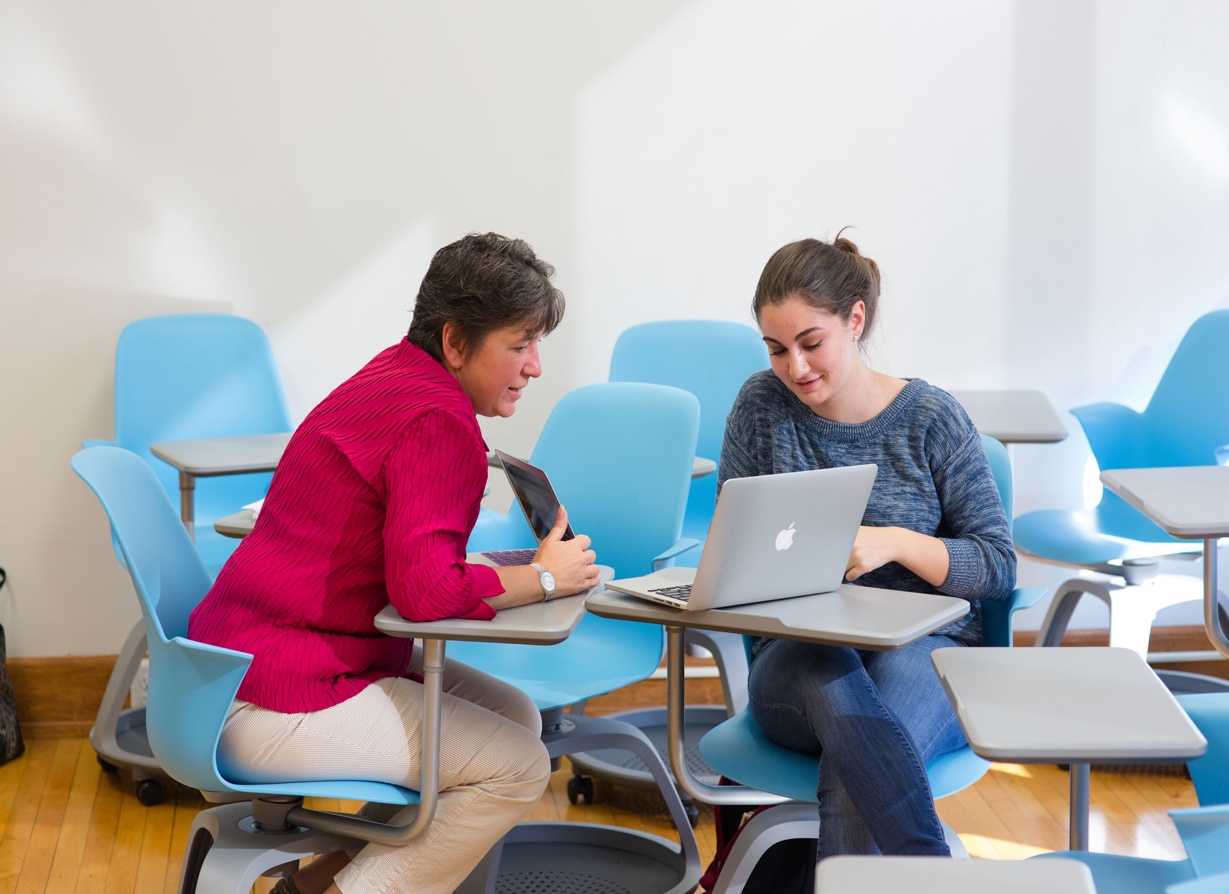 考试成绩（可重复考）
2.  高中成绩单
3.  课外活动
4.  教职工的推荐信
5.  个人陈述或范文
高等教育与就业指导平台
宗旨：帮助学生完成大学申请过程
诺维昂斯软件：为全球数百万学生提供职业信息、学术规划、大学申请的服务平台
指导个人陈述和范文的写作
大学申请攻略会议
举办下列活动：
大学申请夜
大学录取日
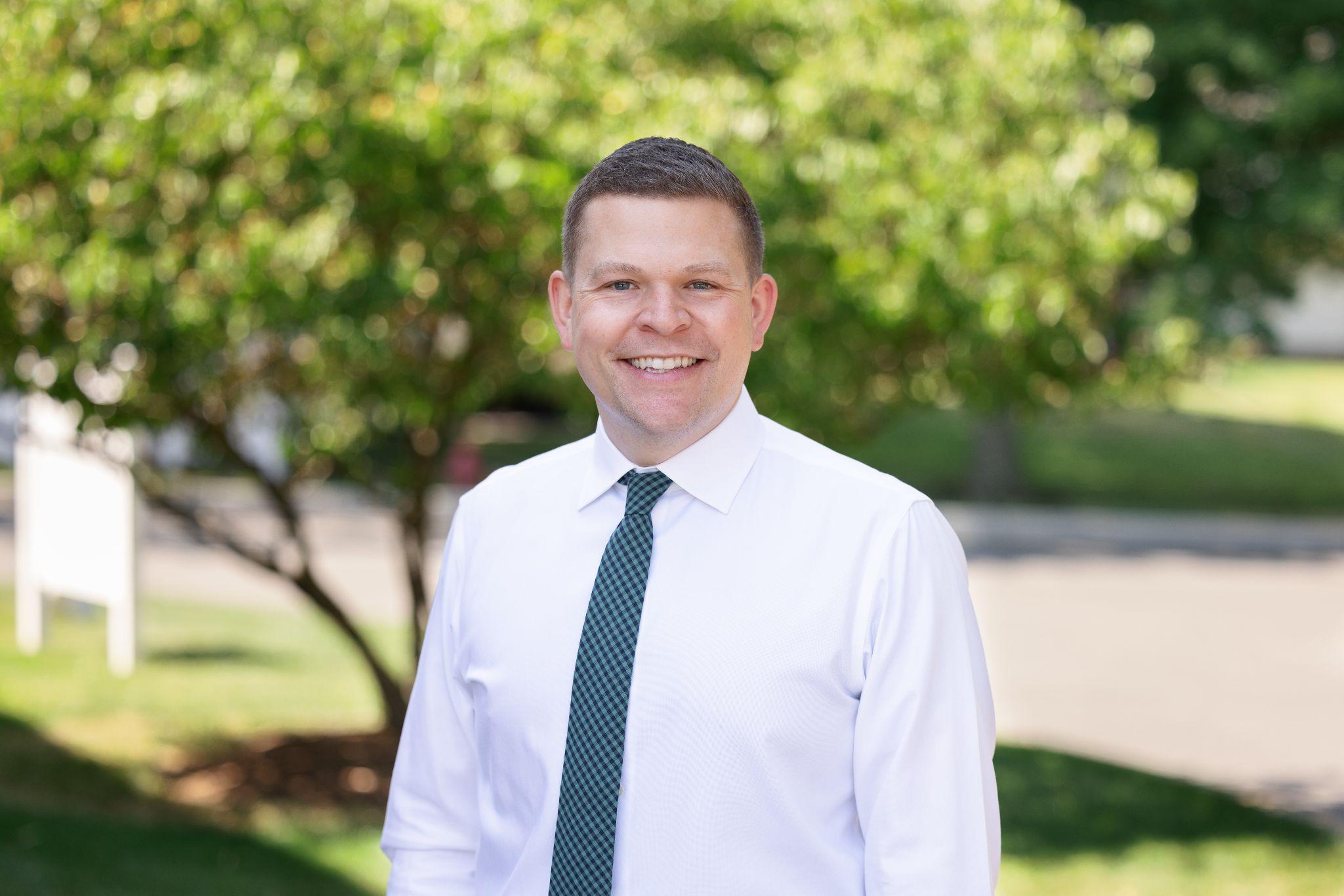 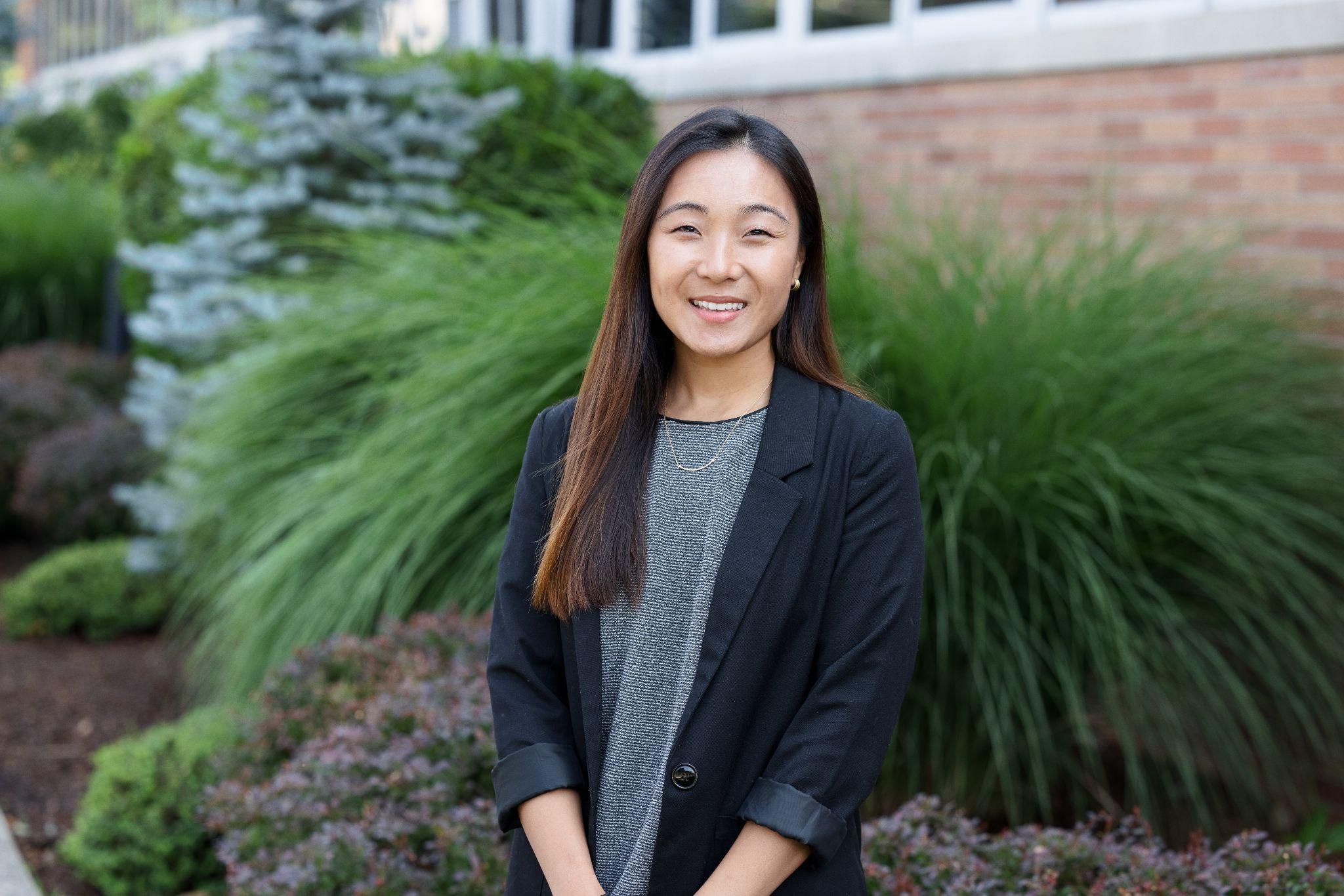 Jesse Struck
杰西·斯特拉克
大学和学术咨询主任
Stephanie Lim
斯蒂芬妮·林
大学和学术咨询副主任
多样化住宿示例
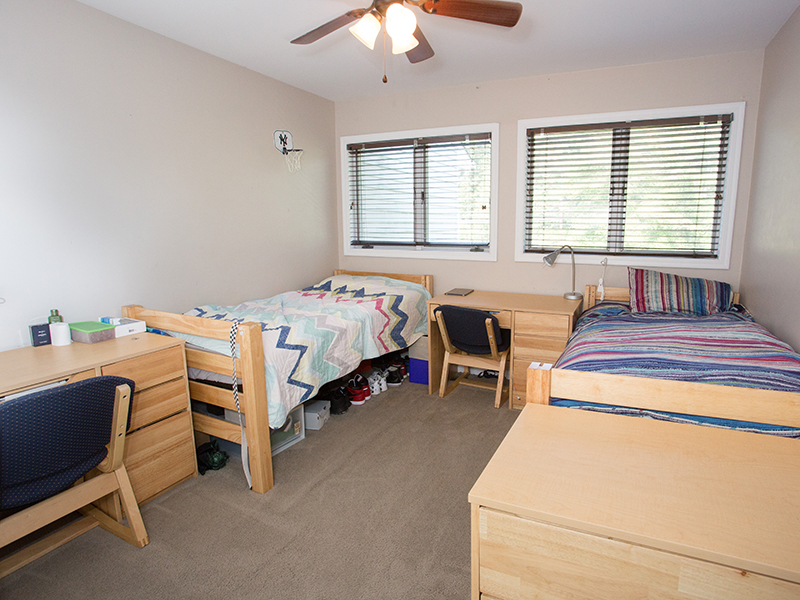 学生可以选择:
教师宿舍 (4-5 个学生一个家庭, 两位学生分享一个宿舍)
寄宿家庭 (学生们拥有独立房间)
提供所有学生机场接送，一日三餐
融入更广泛的社区
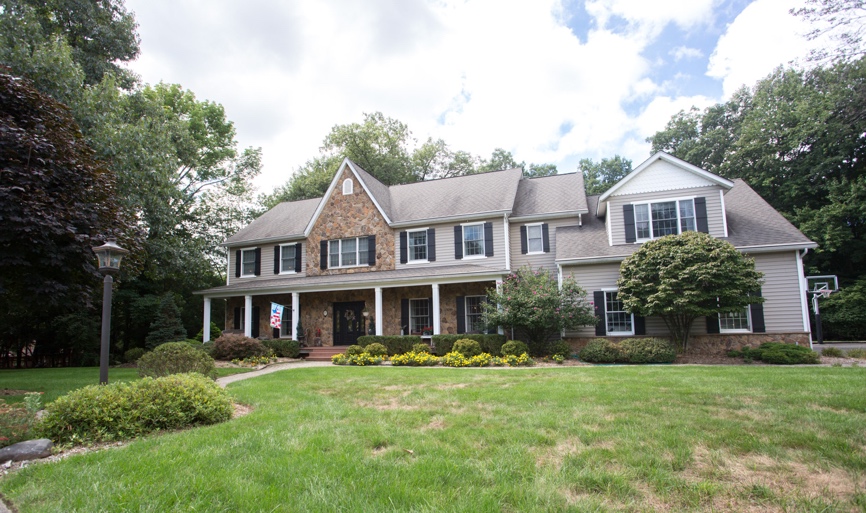 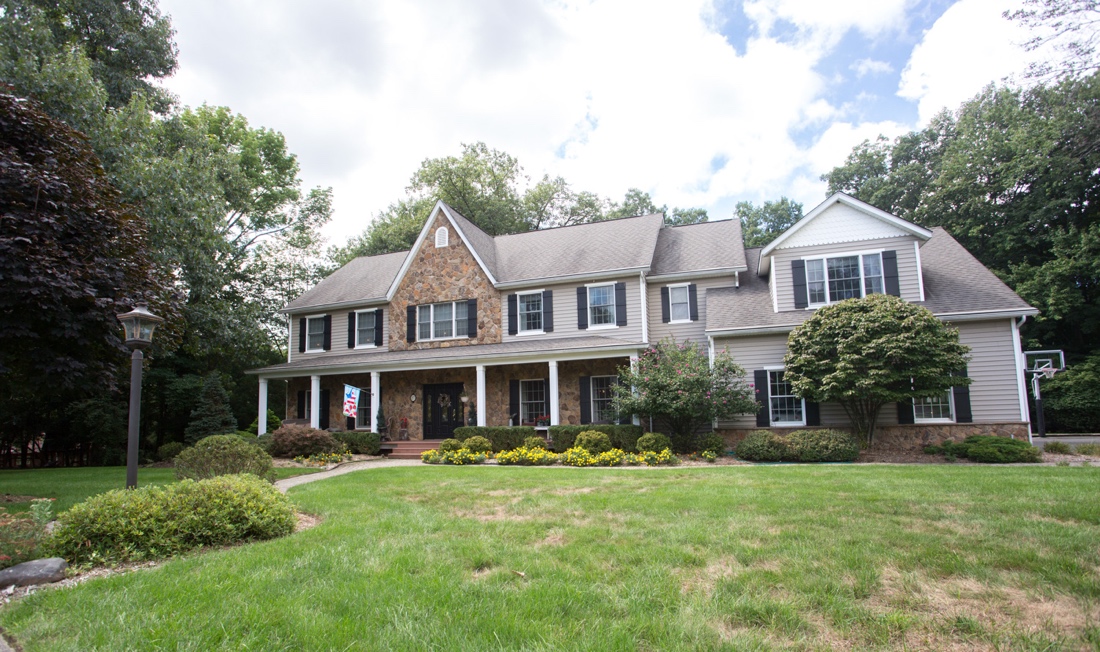 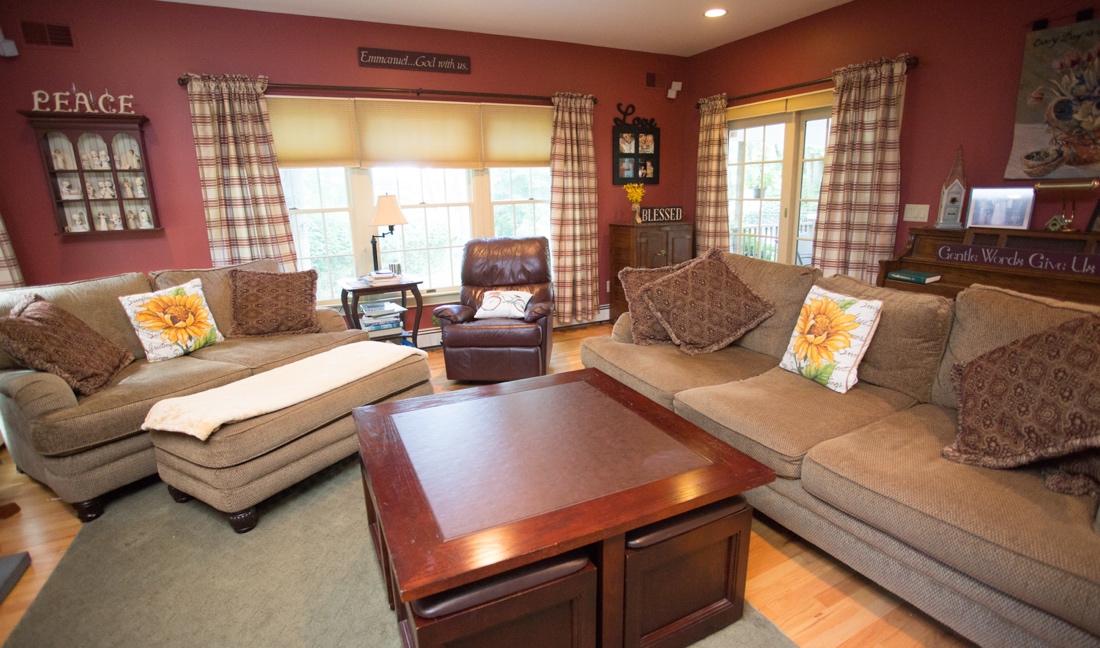 寄宿家庭示例
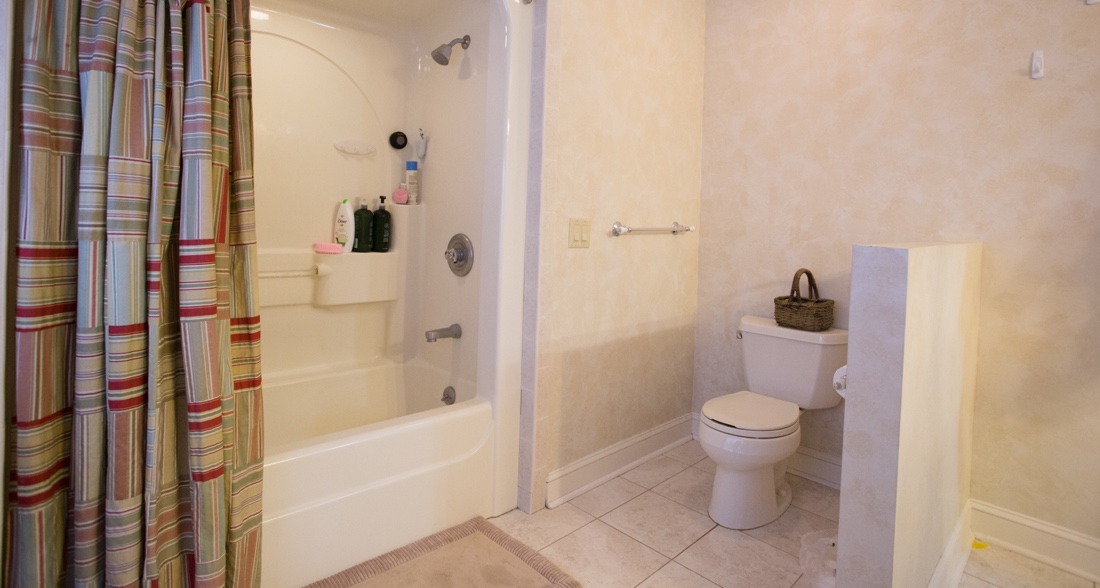 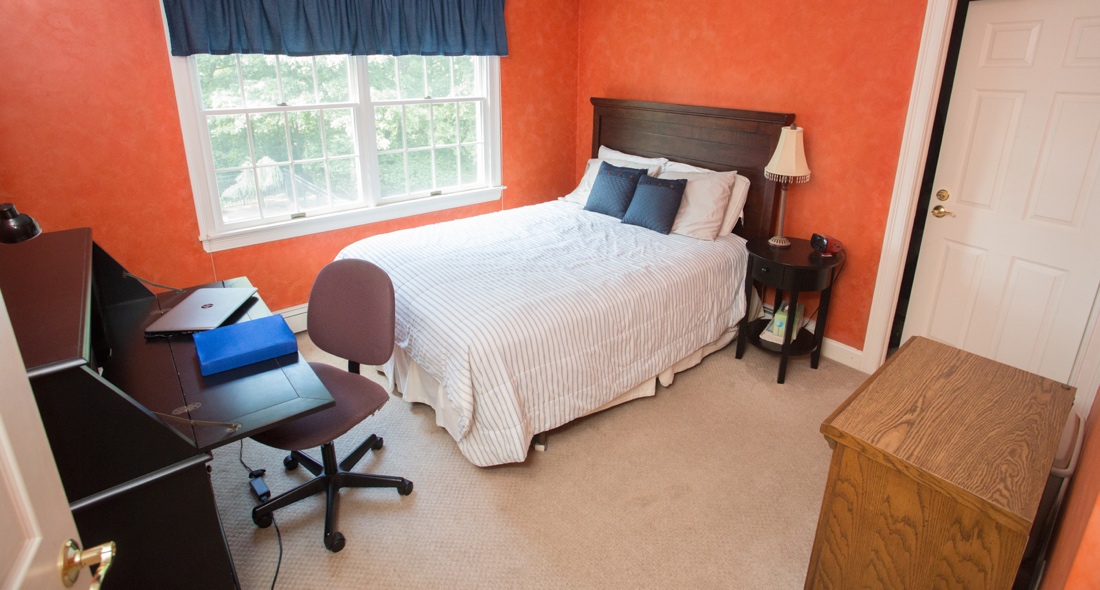 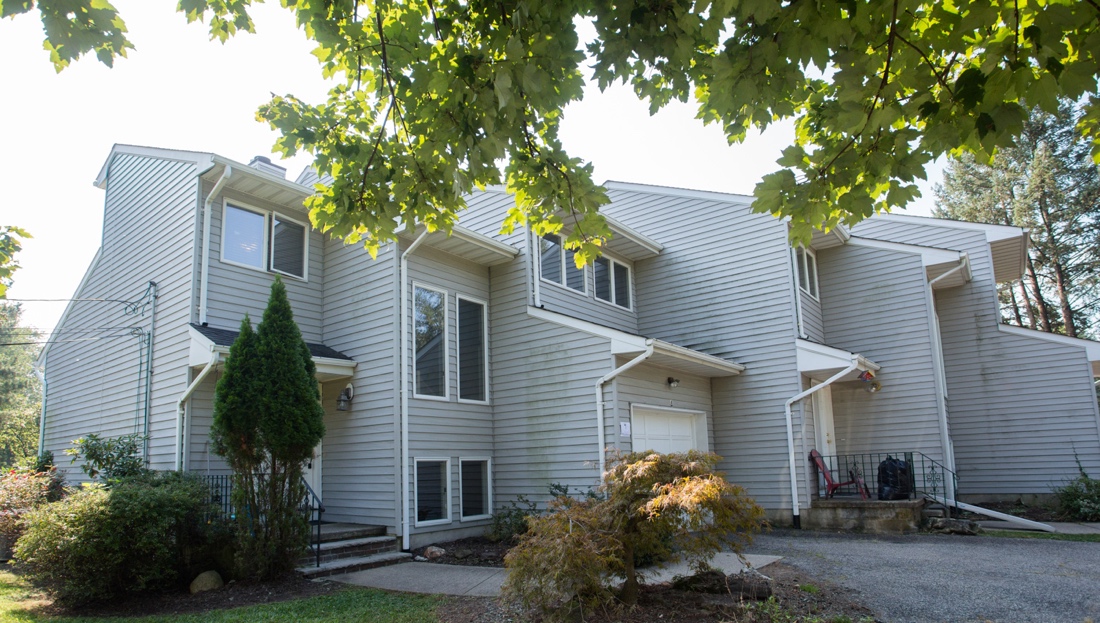 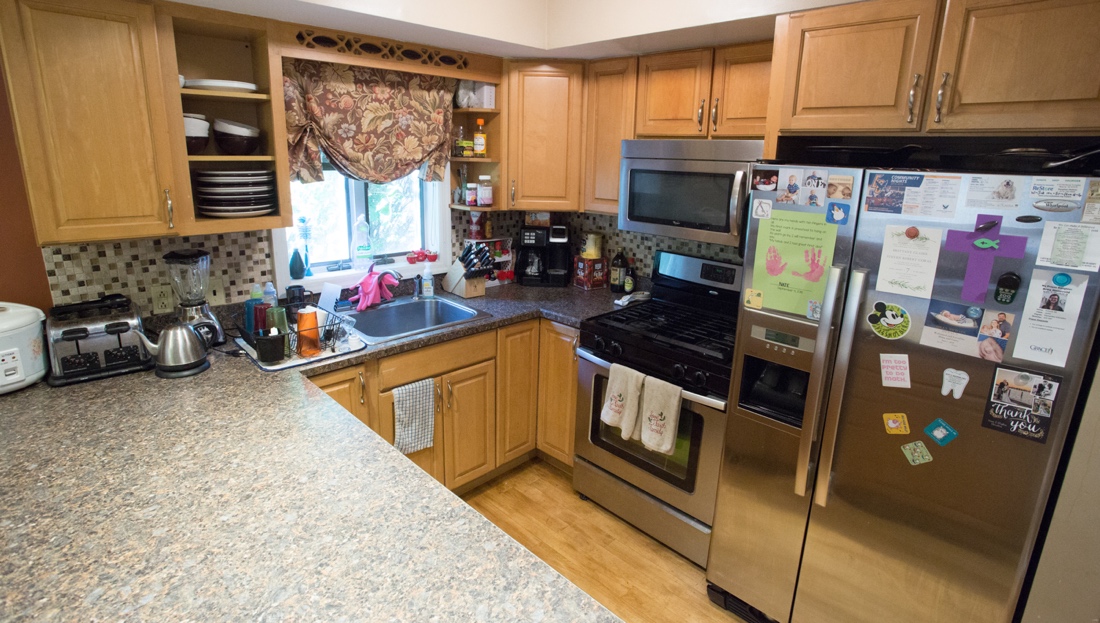 教师宿舍示例
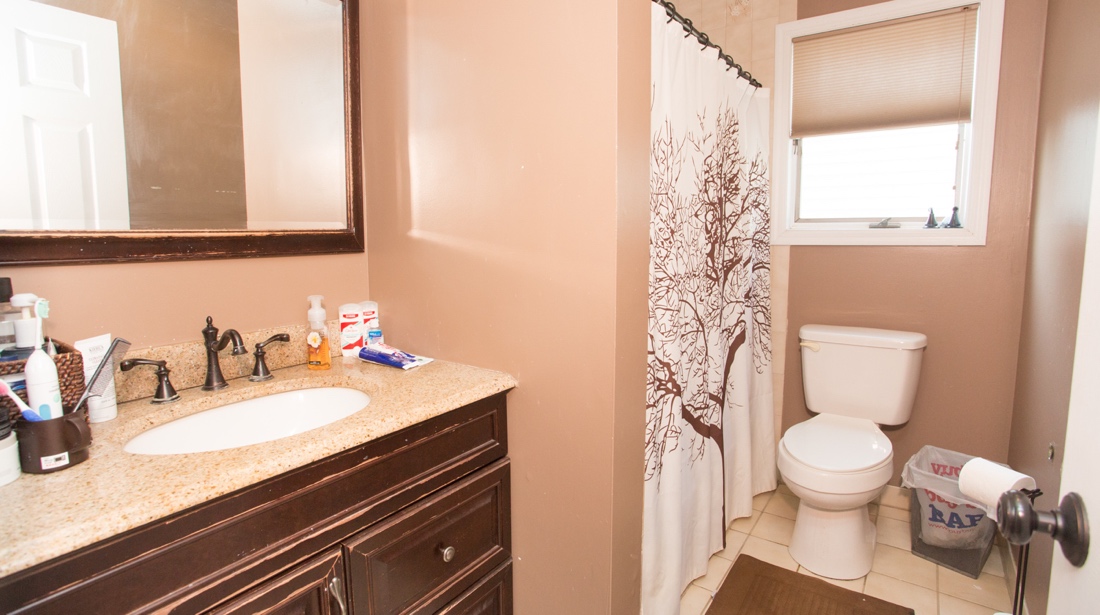 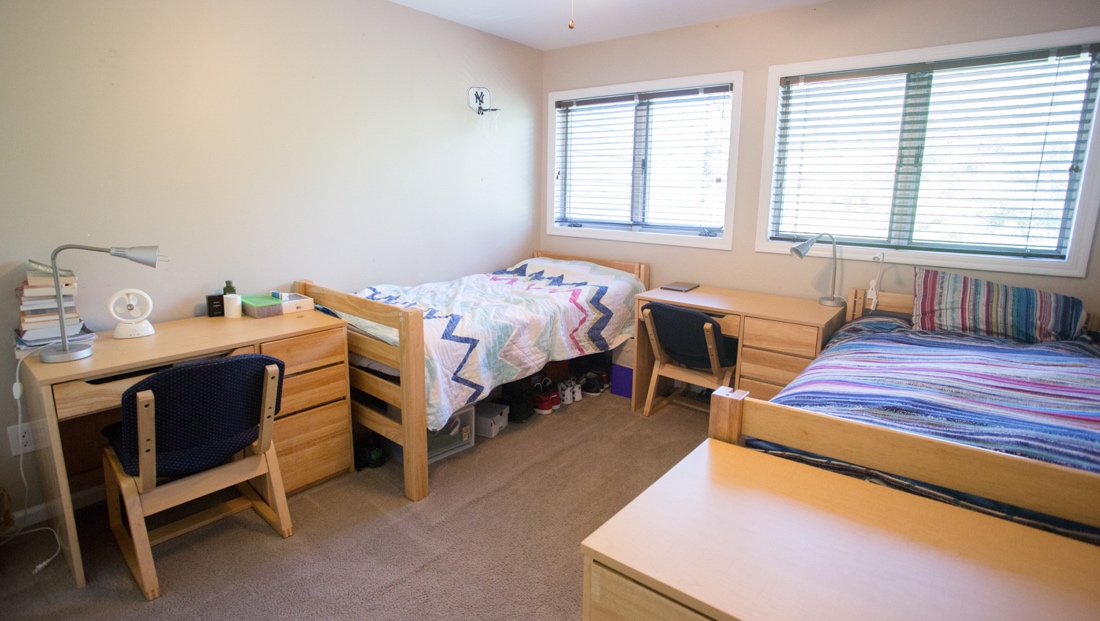 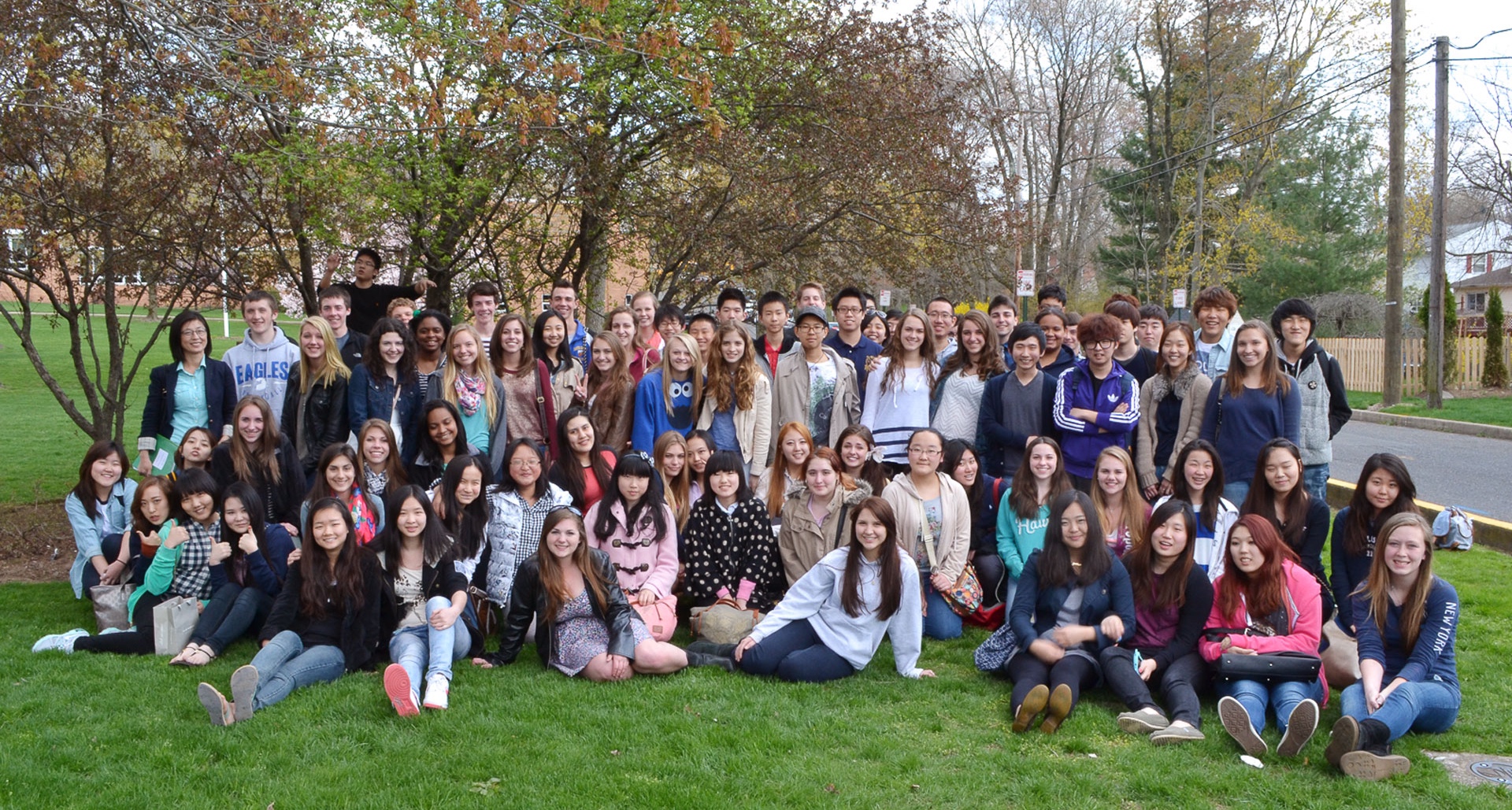 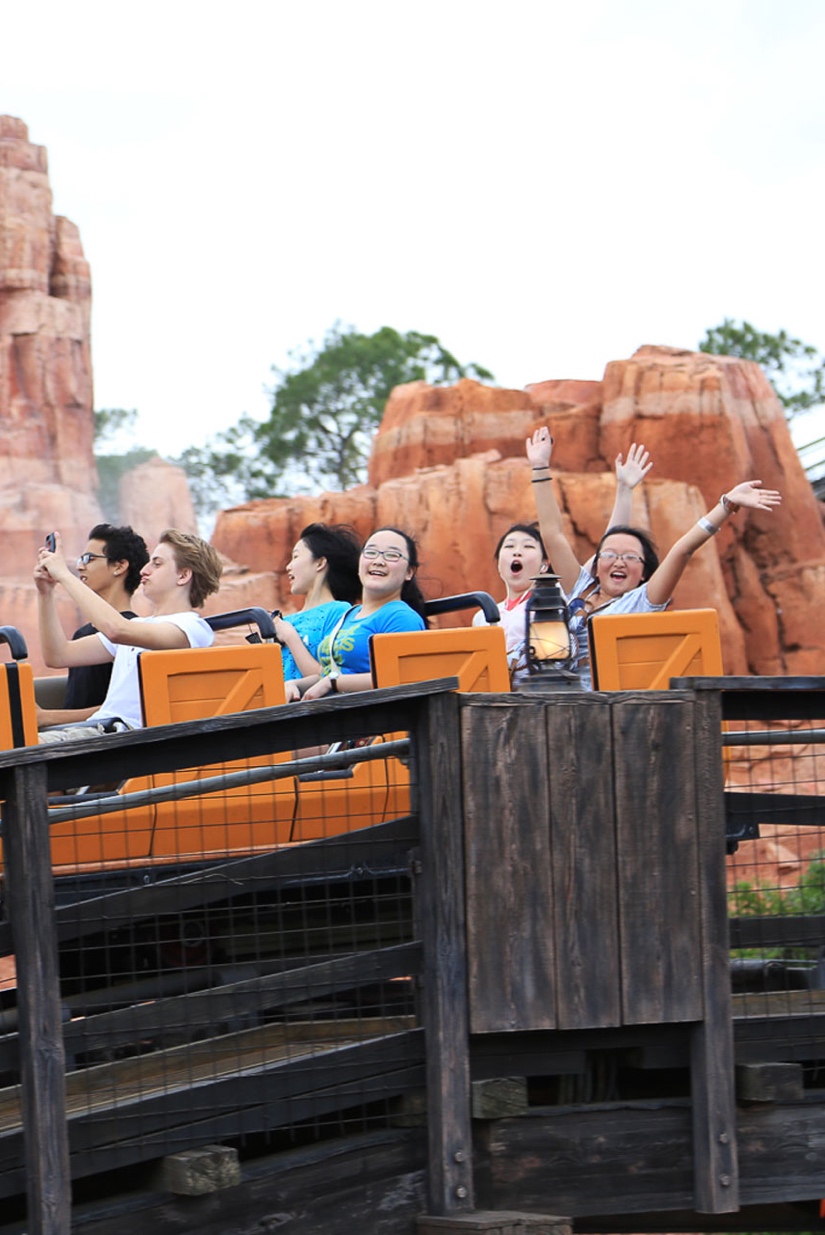 学生生活
新生入学培训

学生大使项目

每月定期的活动

校外旅行

春假宣教及文化交流旅行

国际学生领袖培养社团
春假义工之旅
跨文化的体验与义工课程
春假外出地点与活动包括：

堪萨斯城
难民社区的工作项目
 
危地马拉
垃圾场中的事工

坦桑尼亚
学校帮助学校

印度
与孤儿一起工作
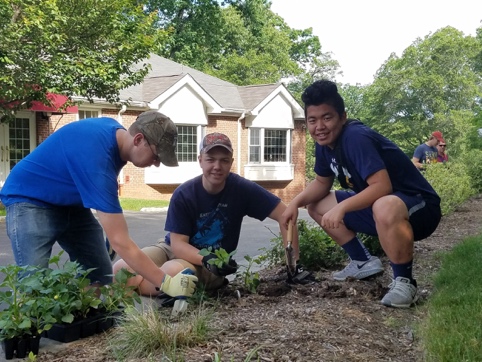 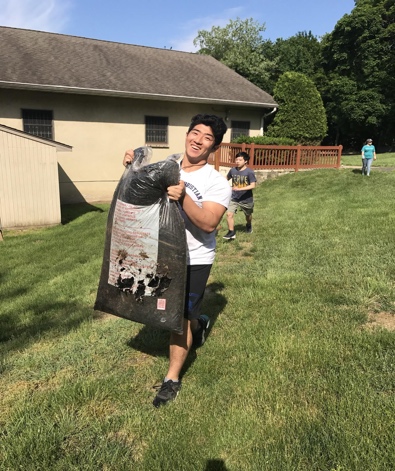 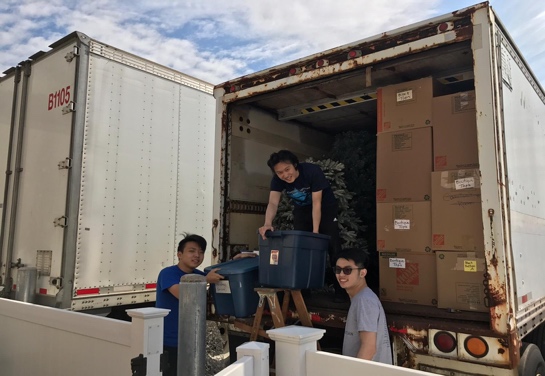 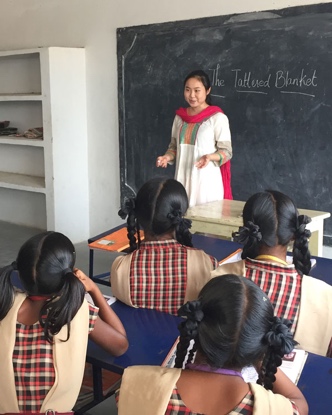 申请步骤与要求：第1步
第1步：申请阶段

申请者需要完成：

网上申请

100美元的申请费（不退还）

问卷、范文、经济收入证明、I-20信息收集表

护照、疫苗记录、英语考试
所在学校需要提供：

老师推荐信（固定格式）
3年的成绩单（英文版）

所在教会的牧师需要提供：

牧师推荐信 （固定格式）
www.easternchristian.org
登录本校网站，点击“国际学生”标签，开始申请
申请步骤与要求：第2、3步
第2步：面试阶段
校方进行面试
30分钟的面试
通过Skype视频软件；如果学生在美国，则需要面谈。
第3步：录取阶段
美东基督教学校招生委员会审核学生申请
一旦录取，需要交付1000美元的报名注册定金
（不退还）
www.easternchristian.org
登录本校网站，点击“国际学生”标签，开始申请
申请步骤与要求：第4步
第4步：注册阶段
签发I-20表格，或者是美国境内转学
学生家长签署缴纳学费合约
学生提供F-1学生签证复印件
学生提供正规的体检表
美元支付所有学费等费用
学生在缴纳规定的费用和提供所有文件之前，录取不会正式生效。